Visiting comet
Discover the Universe
Visiting comet
Comet C/2012 S1 ISON
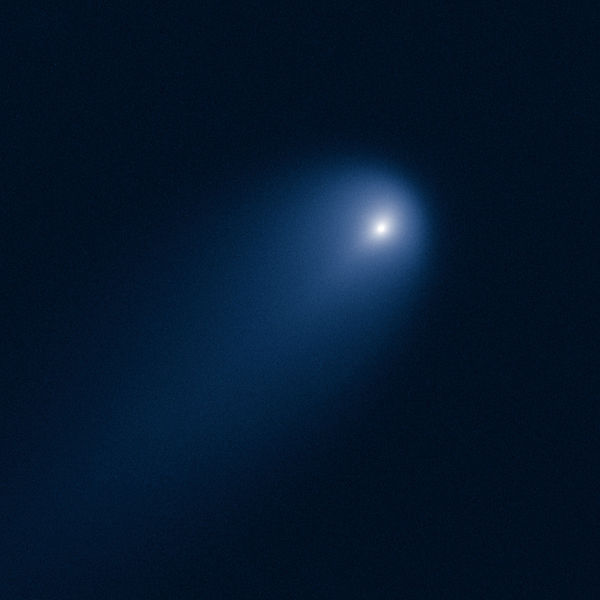 « Comet of the century »
[Speaker Notes: Credit (public domain): NASA, ESA, J.-Y. Li (Planetary Science Institute), and the Hubble Comet ISON Imaging Science Team
http://hubblesite.org/newscenter/archive/releases/solar-system/2013/14/]
Visiting comet
Questions
What is a comet? 

How often can they be observed from Earth? 

What is special about comet ISON? 

Where and when can we observe comet ISON?
Visiting comet
Questions
What is a comet? 

How often can they be observed from Earth? 

What is special about comet ISON? 

Where and when can we observe comet ISON?
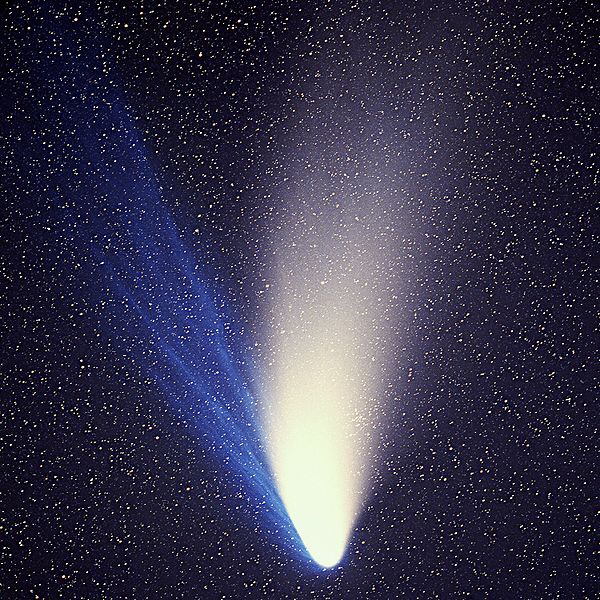 Visiting comet
What is a comet?
Comet Hale-Bopp, 1997
[Speaker Notes: Credit (Creative Commons): E. Kolmhofer, H. Raab; Johannes-Kepler-Observatory, Linz, Austria
http://en.wikipedia.org/wiki/File:Comet_Hale-Bopp_1995O1.jpg]
Visiting comet
What is a comet?
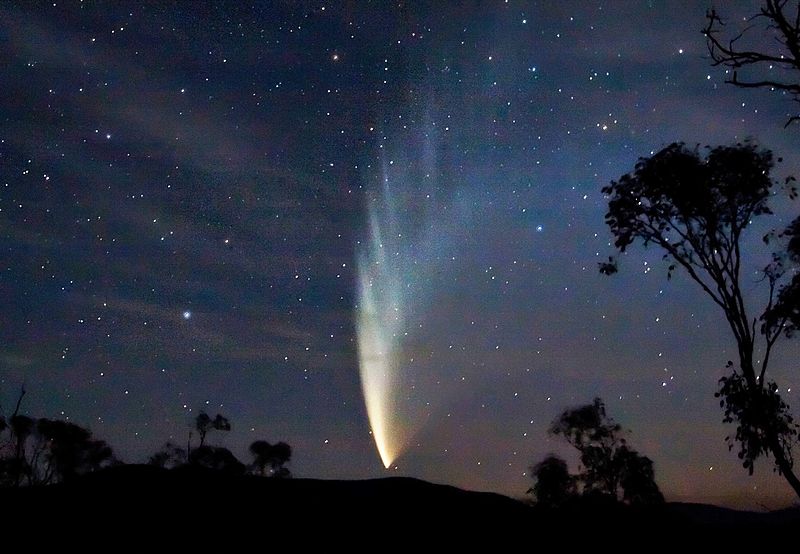 Comet McNaught, 2007
[Speaker Notes: Credit (Creative Commons):  Soerfm
http://en.wikipedia.org/wiki/File:Comet_P1_McNaught02_-_23-01-07-edited.jpg]
Visiting comet
What is a comet?
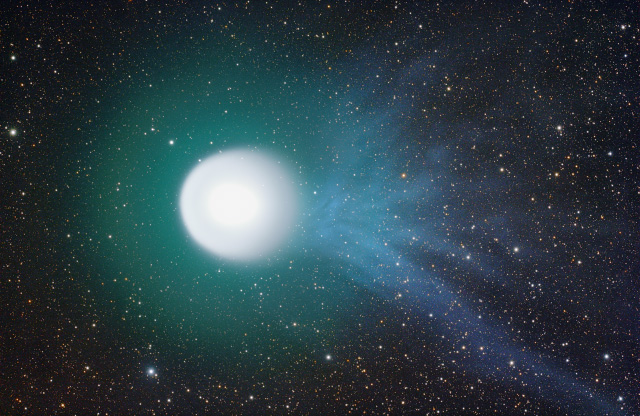 Comet Holmes, 2007
[Speaker Notes: Credit (Creative Commons): Ivan Eder
http://en.wikipedia.org/wiki/File:17pHolmes_071104_eder_vga.jpg]
Visiting comet
What is a comet?
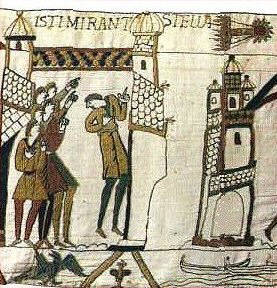 « comet » in Greek: 
 	hairy star !
Halley’s comet in 1066
[Speaker Notes: Credit (public domain): http://en.wikipedia.org/wiki/File:Tapestry_of_bayeux10.jpg]
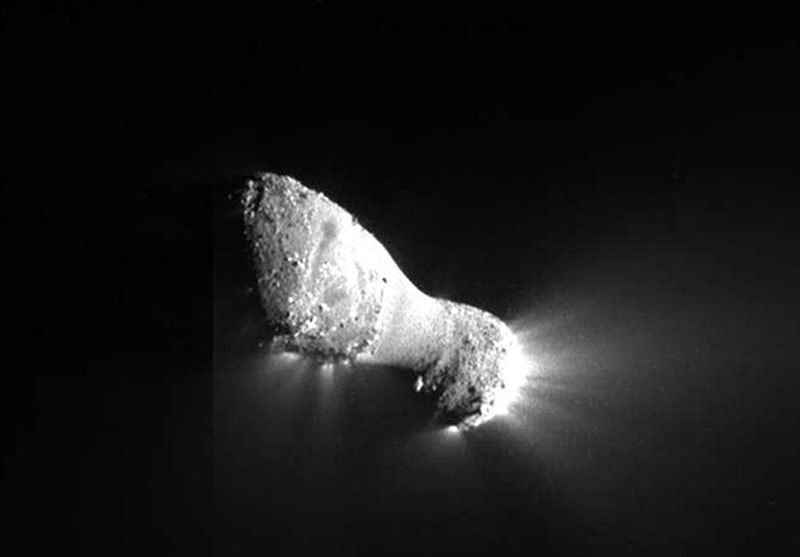 Visiting comet
What is a comet?
Comet Hartley, visited by the spacecraft EPOXI in 2011
[Speaker Notes: Credit (public domain): NASA/EPOXI
http://www.nasa.gov/mission_pages/epoxi/images/version1/IINMVUAXF_6000002_001_001_crop.html]
Visiting comet
What is a comet?
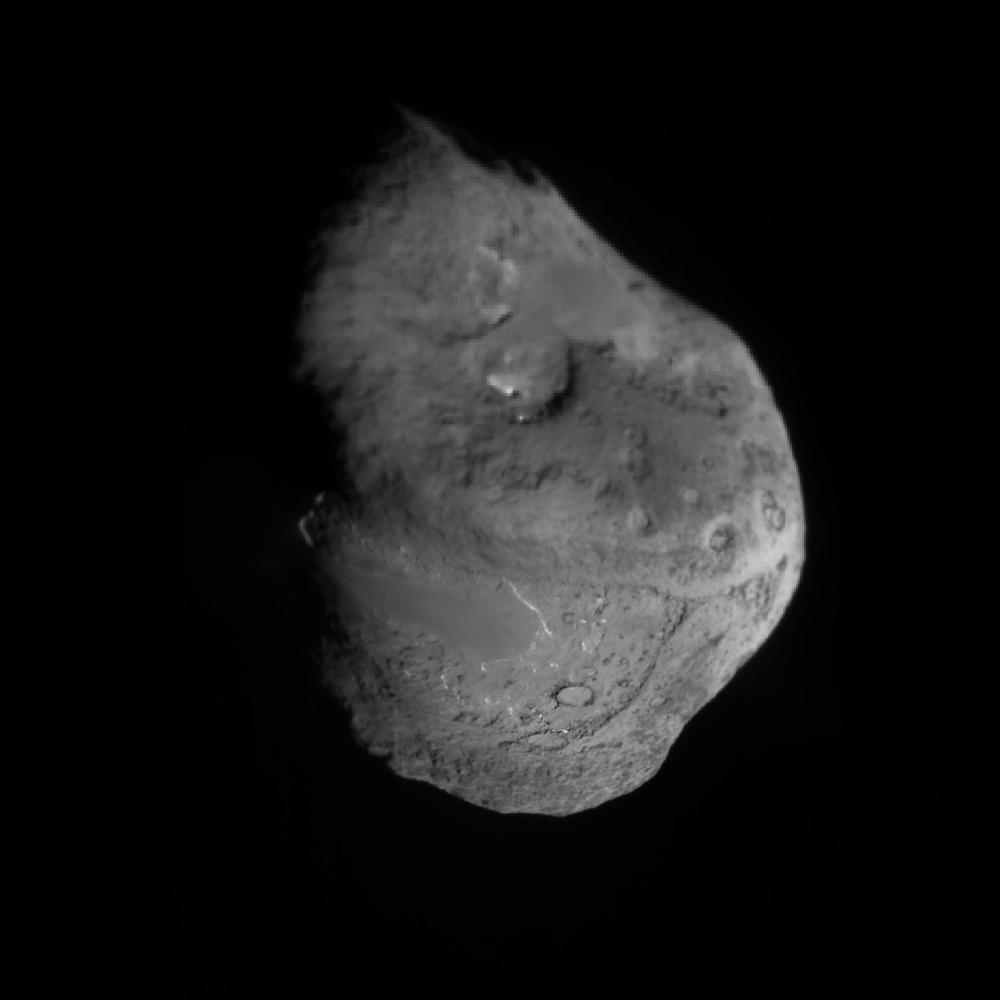 Comet Tempel 1, visited by the spacecraft Deep Impact in 2005
[Speaker Notes: Credit (public domain): NASA/JPL/UMD
http://photojournal.jpl.nasa.gov/catalog/PIA02142]
Visiting comet
What is a comet?
A comet is a small body orbiting the Sun. It is characterized by:  

its composition: nucleus composed of about 50% rocks and dust and 50% of ice (water, carbon dioxide, carbon monoxide, ammonia, methane…)  

its orbit: orbit very elongated, which goes far in the Solar system and is not limited to the plane of the Solar system.
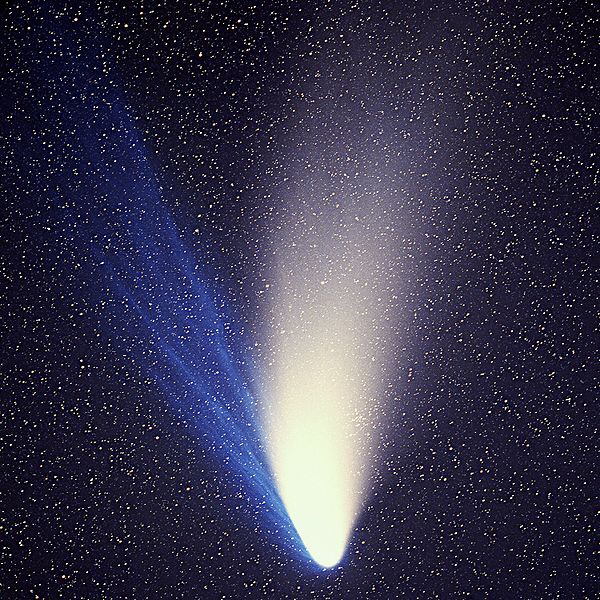 What is a comet?
Anatomy of a comet
Plasma tail (ionized gas)
Nucleus (hundreds of metres to tens of kilometres)
Dust tail (millions of km)
Coma (~ 100 000 km)
[Speaker Notes: Comet Hale-Bopp
Credit (Creative Commons): E. Kolmhofer, H. Raab; Johannes-Kepler-Observatory, Linz, Austria
http://en.wikipedia.org/wiki/File:Comet_Hale-Bopp_1995O1.jpg]
What is a comet?
Anatomy of a comet
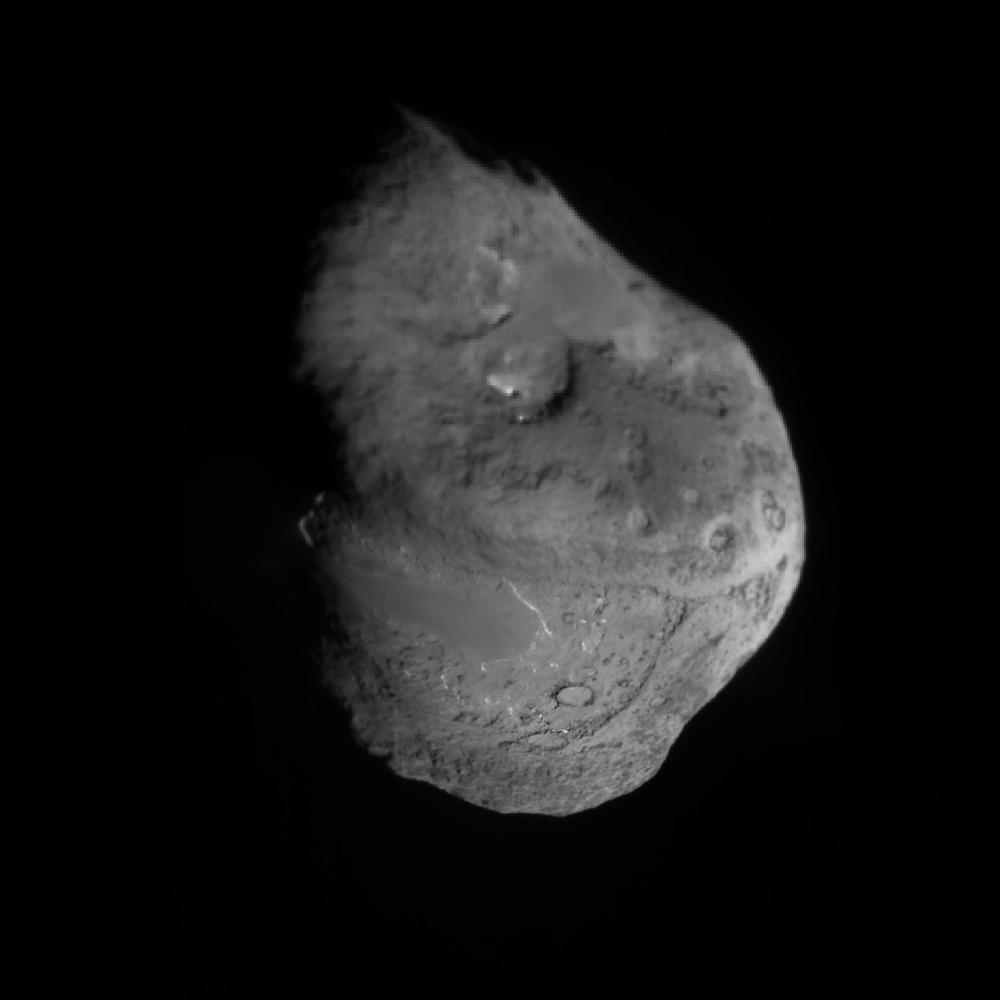 Far in the Solar system, the nucleus is inactive.
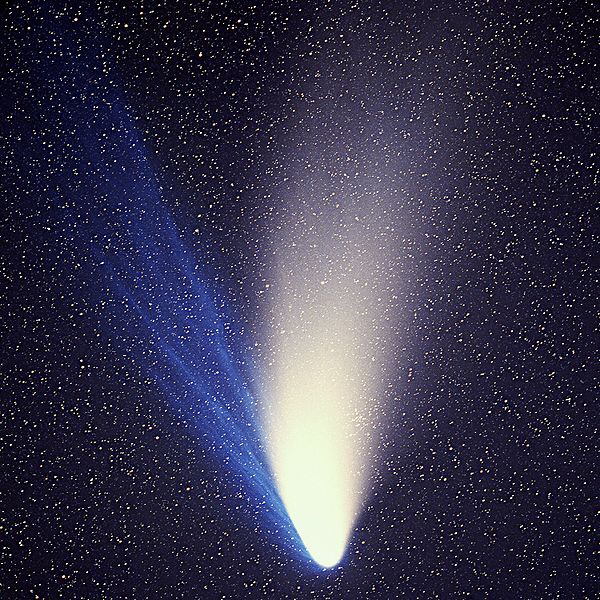 As it gets closer to the Sun (~3 a.u.), the ices melt and form the coma and the tail.
[Speaker Notes: CometTempel 1:
Credit (public domain): NASA/JPL/UMD
http://photojournal.jpl.nasa.gov/catalog/PIA02142
Comet Hale-Bopp:
Credit (Creative Commons): E. Kolmhofer, H. Raab; Johannes-Kepler-Observatory, Linz, Austria
http://en.wikipedia.org/wiki/File:Comet_Hale-Bopp_1995O1.jpg]
What is a comet?
Jets on the nucleus
Comet Hartley, visited by the spacecraft EPOXI in 2011
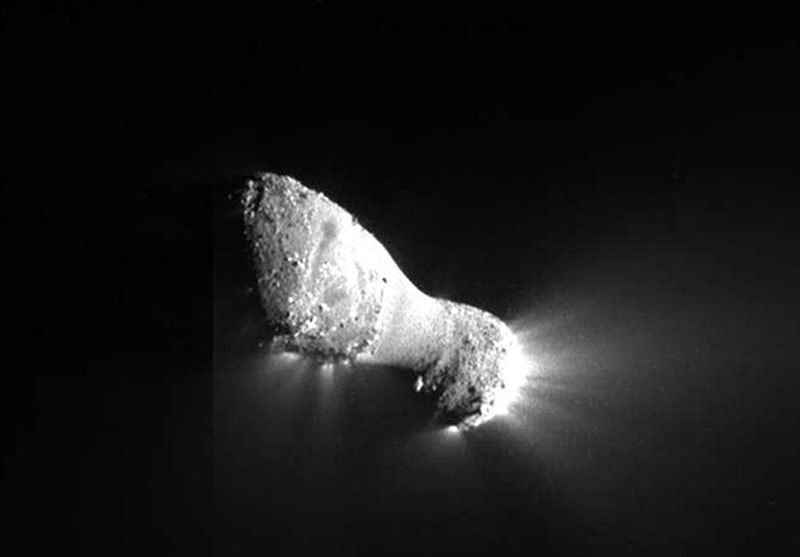 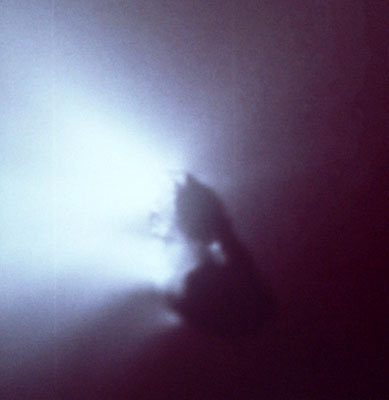 Halley’s comet, visited by the spacecraft Giotto in 1986
[Speaker Notes: Halley’s comet
Credit: © Halley Multicolor Camera Team, Giotto Project, ESA
http://spaceinimages.esa.int/Images/2003/04/Comet_Halley_s_nucleus_as_seen_by_Giotto
Comet Hartley:
Credit (public domain): NASA/EPOXI
http://www.nasa.gov/mission_pages/epoxi/images/version1/IINMVUAXF_6000002_001_001_crop.html]
What is a comet?
Comet tails
Comet tails do not indicate the direction in which the comet is moving.
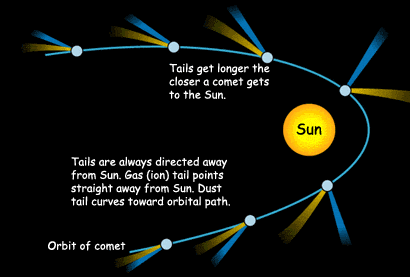 Comet tails are affected by solar wind and always point away from the Sun. 

The plasma tail is more affected than the dust tail.
[Speaker Notes: Credit (public domain): NASA/SpacePlace
http://spaceplace.nasa.gov/tails-of-wonder/en/]
What is a comet?
Orbit of a comet
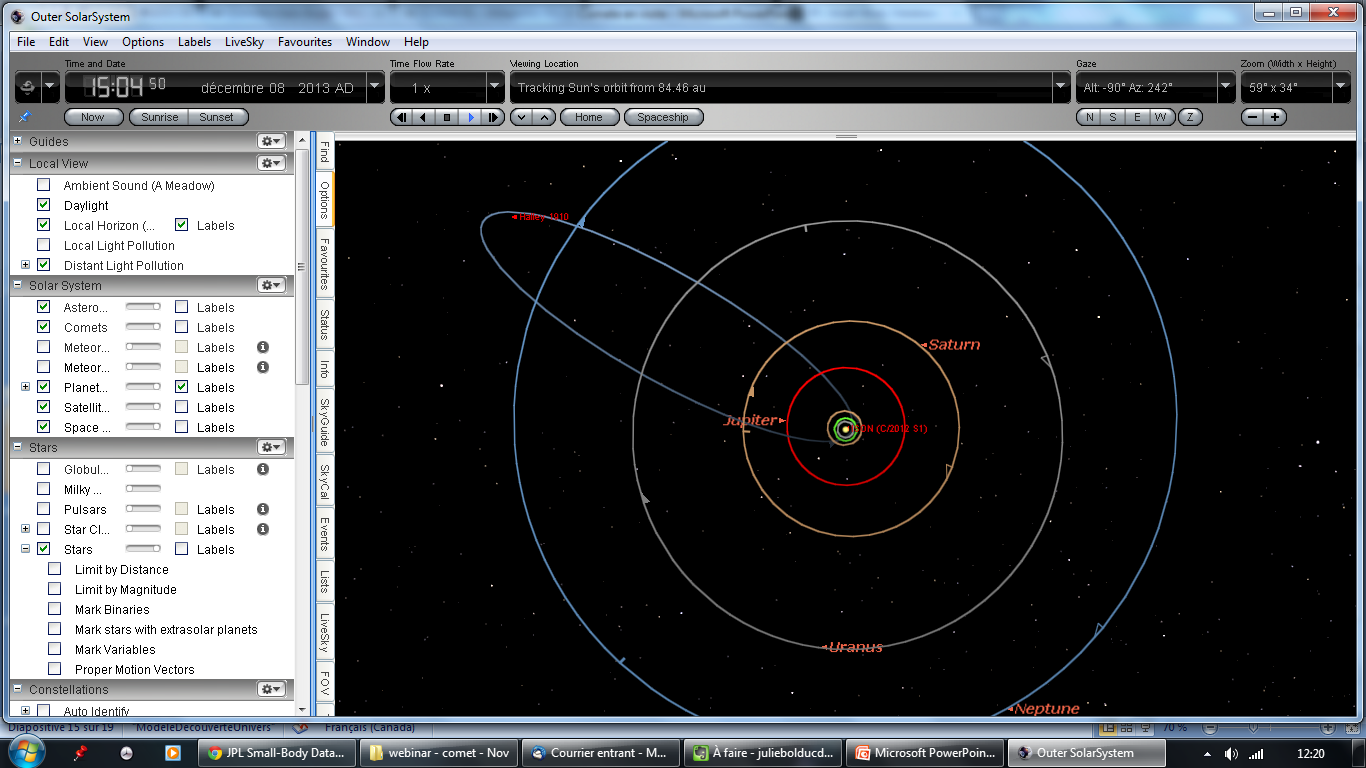 Elongated orbit
Halley’s comet’s orbit, period of 76 years.
[Speaker Notes: Credit: Discover the Universe, image created with the software program Starry Night]
What is a comet?
Orbit of a comet
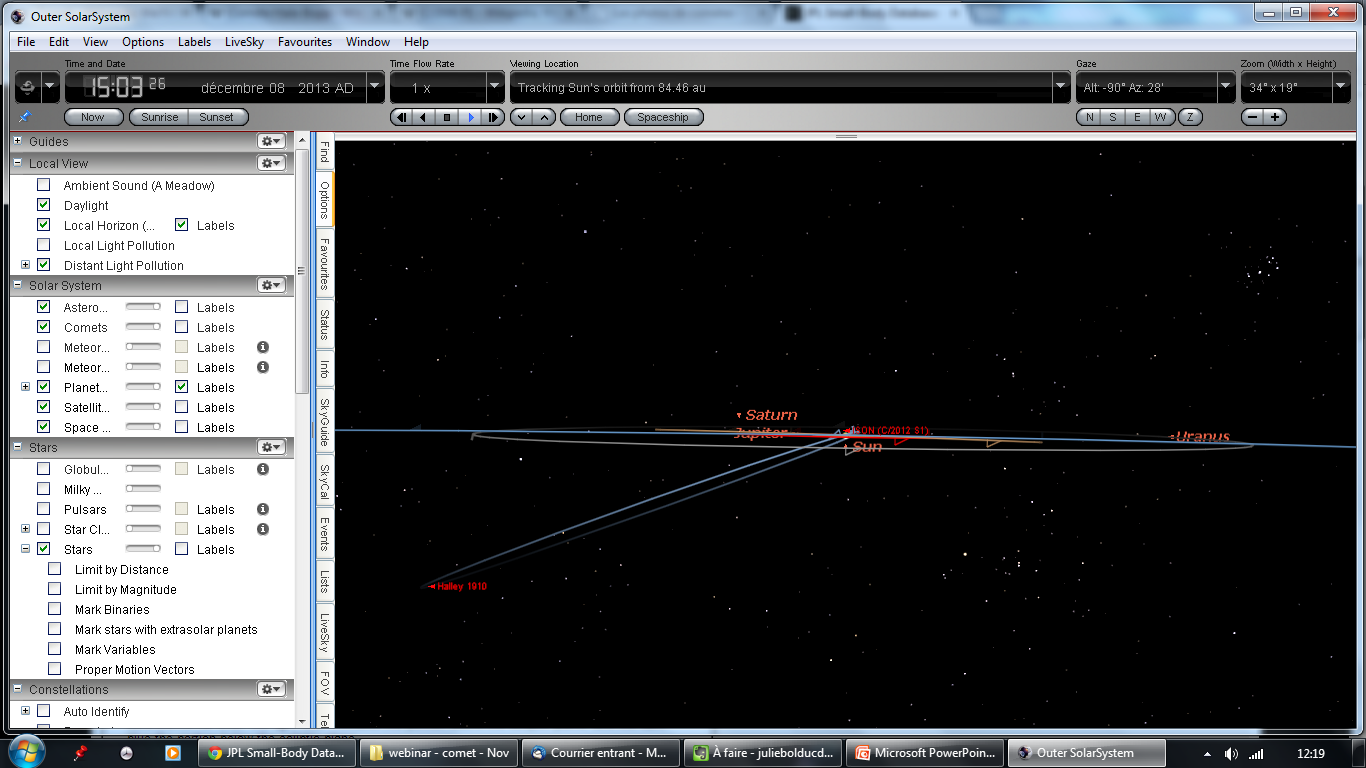 Orbit inclined relative to the ecliptic (plane of the Solar system)
Halley’s comet’s orbit, period of 76 years.
[Speaker Notes: Credit: Discover the Universe, image created with the software program Starry Night]
What is a comet?
Eccentricity of an orbit
The eccentricity « e » is one of the parameters defining an orbit:
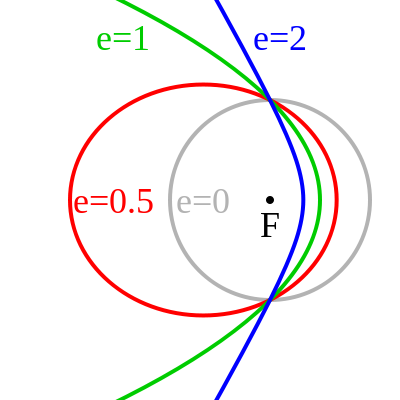 e  =  0: circle
0 < e < 1 : ellipse
 e = 1: parabola
 e > 1 : hyperbola
If e ≥ 1, the orbit is not closed: the object will not come back!
[Speaker Notes: Credit (public domain): ScottAlanHill
http://commons.wikimedia.org/wiki/File:OrbitalEccentricityDemo.svg]
What is a comet?
Eccentricity of an orbit
Some exemples:
e  =  0: circle
0 < e < 1 : ellipse
 e = 1: parabola
 e > 1 : hyperbola
What is a comet?
Period of comets
The period of a comet is the time taken to complete one full orbit.
Less than 200 years: short-period. Comets then return up to the Kuiper belt. 

More than 200 years: long-period. Comets then return to the Oort cloud.  

Some are visiting the inner Solar system for the first time and will never come back!
What is a comet?
Kuiper belt and Oort cloud
Comets are left-over remnants from the formation of the Solar system. 

Studying them allows us to learn more about the conditions 4.5 billion years ago.
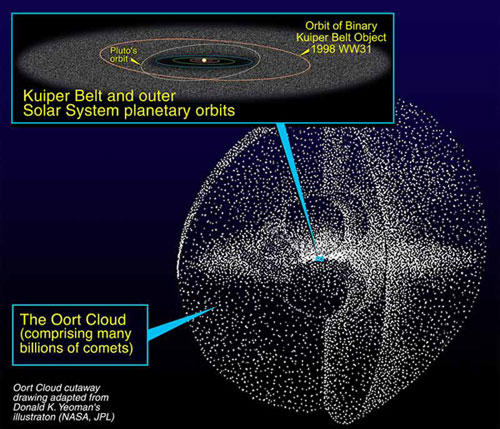 [Speaker Notes: Credit (public domain): NASA
http://en.wikipedia.org/wiki/File:Kuiper_oort.jpg]
What is a comet?
Comet names
Comets always have the name of its discoverer(s). 

The first letter in its name indicates whether it is a periodic comet (P) or non-periodic (C). 

Then, we find the year of discovery, plus a letter and a number indicating when it was discovered (different letter for each half-month).  

C/1995 O1 Hale-Bopp:
Non-periodic (very long period)
Discovered in 1995
First comet discovered in the second half of July (O1)
Discovered independently by Hale et Bopp.
What is a comet?
Comet names
There are other ways to name comets (changes throughout the years). 

 Periodic comets with well known orbits are given a number and the designation P: 
1P/Halley
109P/Swift-Tuttle

As of today, 252 comets have received this designation, out of 3775 known comets.
[Speaker Notes: http://minorplanetcenter.net/]
Visiting comet
Questions
What is a comet? 

How often can they be observed from Earth? 

What is special about comet ISON? 

Where and when can we observe comet ISON?
Visiting comet
How often can they be observed from Earth?
At any time, many comets are visiting the inner Solar system.
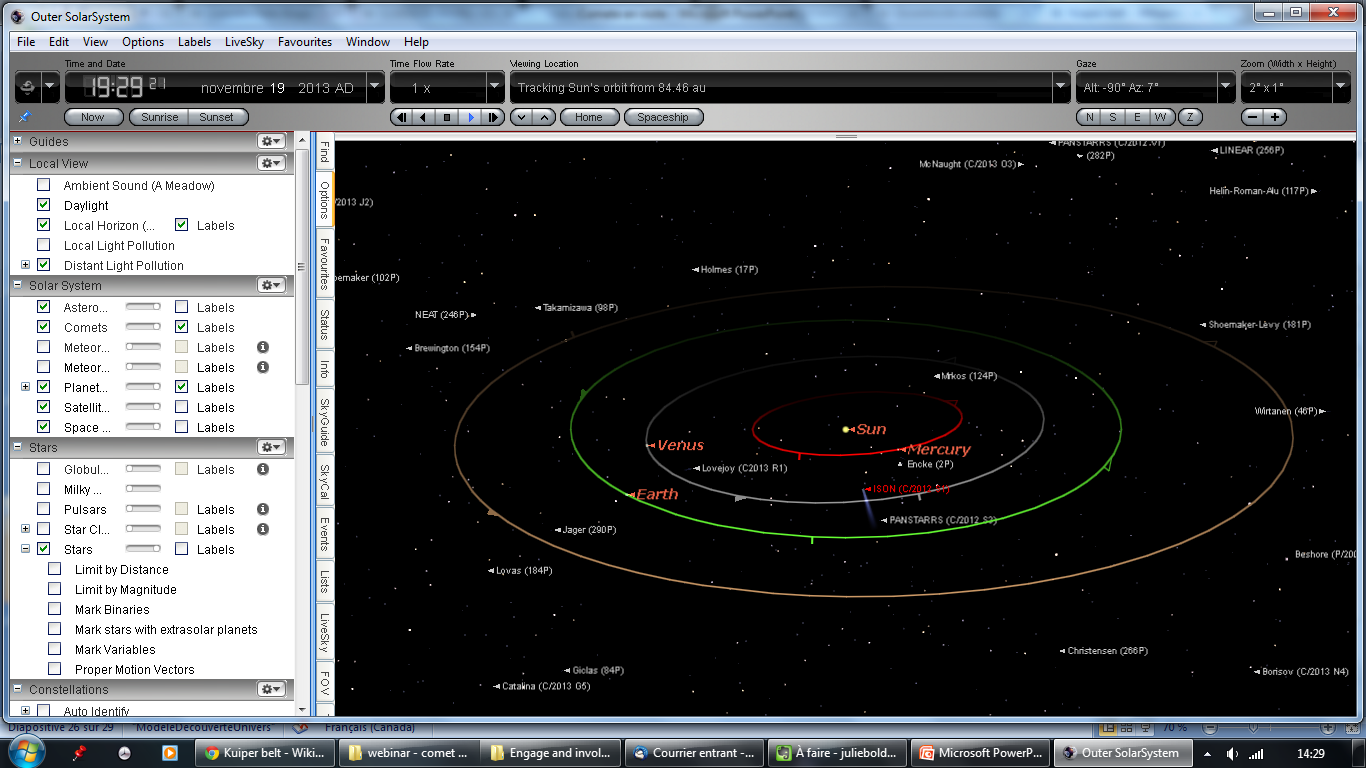 [Speaker Notes: Credit: Discover the Universe, image created with the software program Starry Night]
Visiting comet
How often can they be observed from Earth?
At any time, many comets are visiting the inner Solar system. 

Every year, a few of them become visible to telescopes and binoculars.
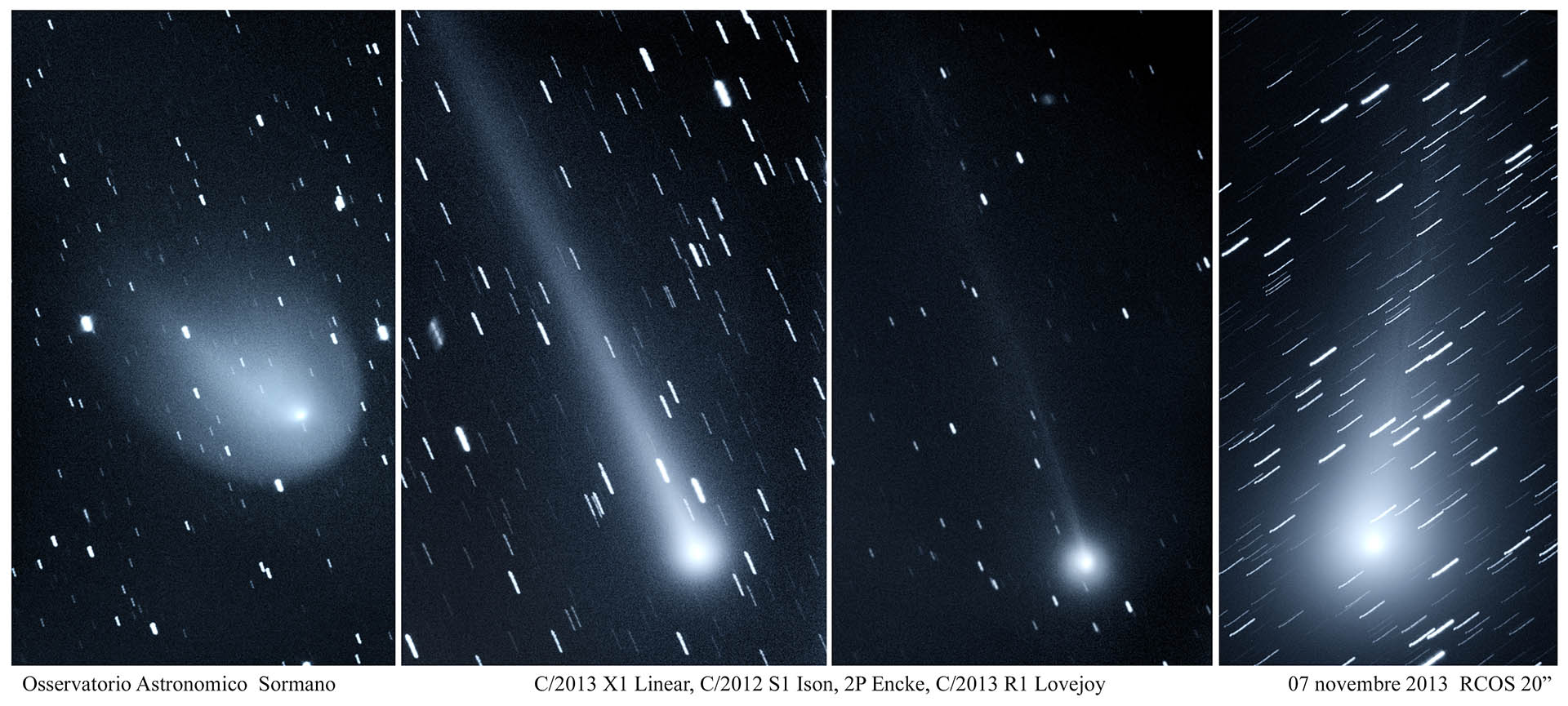 Early November 2013: 4 comets were visible in the morning sky (with binoculars).
[Speaker Notes: Credit: © Sormano Astronomical Observatory 
http://spaceweathergallery.com/indiv_upload.php?upload_id=89311]
Visiting comet
How often can they be observed from Earth?
At any time, many comets are visiting the inner Solar system. 

Every year, a few of them become visible to telescopes and binoculars.

On average, about one per year becomes visible to the naked eye – but it may not be obvious!
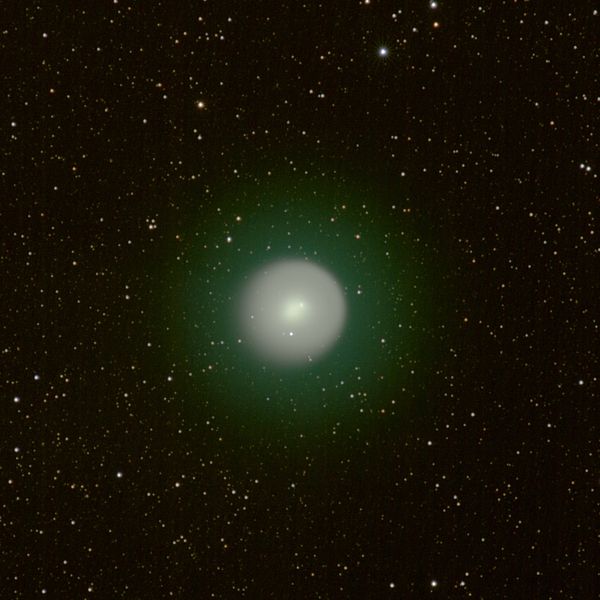 Comet 17P/Holmes (2007)
[Speaker Notes: Credit (Creative Commons): Gil-Estel
http://en.wikipedia.org/wiki/File:17P-Holmes_Auvergne_2007_11_02.jpg]
Visiting comet
How often can they be observed from Earth?
At any time, many comets are visiting the inner Solar system. 

Every year, a few of them become visible to telescopes and binoculars.

On average, about one per year becomes visible to the naked eye – but it may not be obvious!

A Great comet is a comet easily seen with the naked eye – on average one every 10 years.
How often can they be observed from Earth?
Great comets
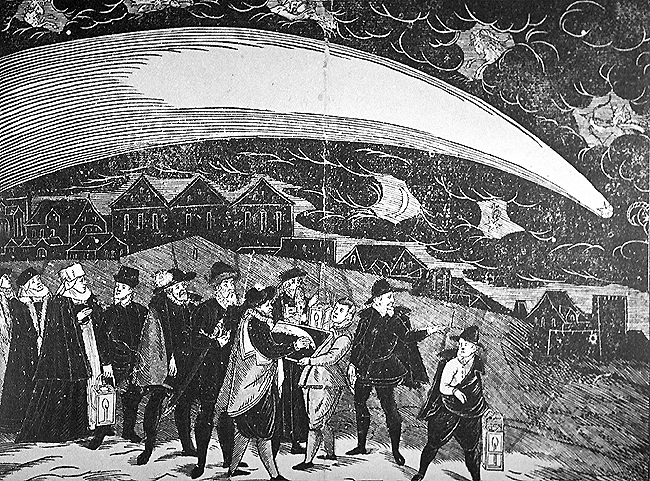 Great comet of 1577
[Speaker Notes: Credit (public domain): Jiri Daschitzsky 
http://commons.wikimedia.org/wiki/File:Great_Comet_of_1577.gif]
How often can they be observed from Earth?
Great comets
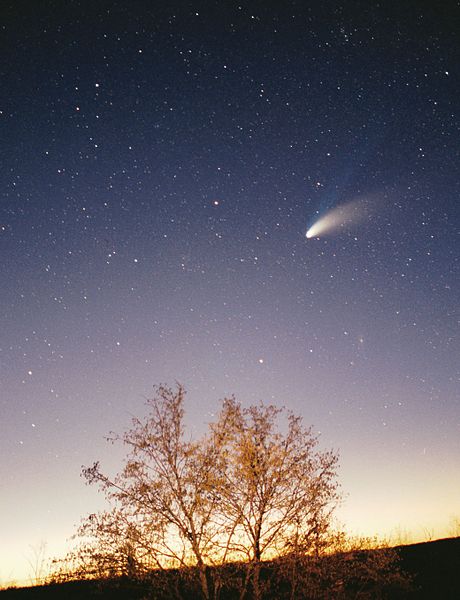 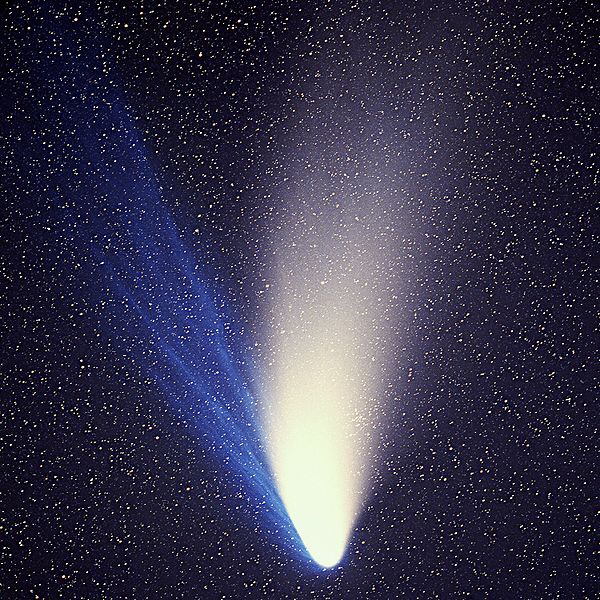 Comet Hale-Bopp (1997)
[Speaker Notes: Right image: Philipp Salzgeber (Creative Commons) - http://en.wikipedia.org/wiki/File:Comet-Hale-Bopp-29-03-1997_hires_adj.jpg
Left image: E. Kolmhofer, H. Raab; Johannes-Kepler-Observatory, Linz, Austria (Creative Commons) - http://en.wikipedia.org/wiki/File:Comet_Hale-Bopp_1995O1.jpg]
How often can they be observed from Earth?
Great comets
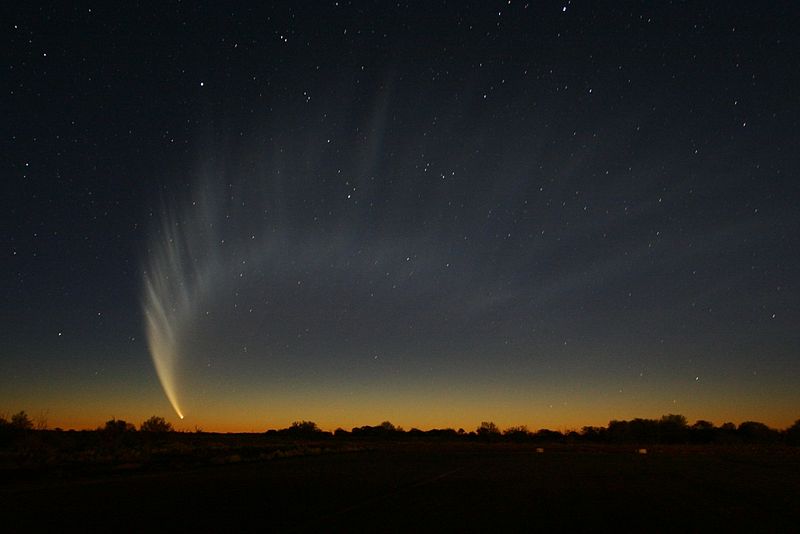 Comet McNaught (2007)
[Speaker Notes: Credit (domaine public): - http://en.wikipedia.org/wiki/File:Sat_comet_WEB.jpg]
How often can they be observed from Earth?
Great comets
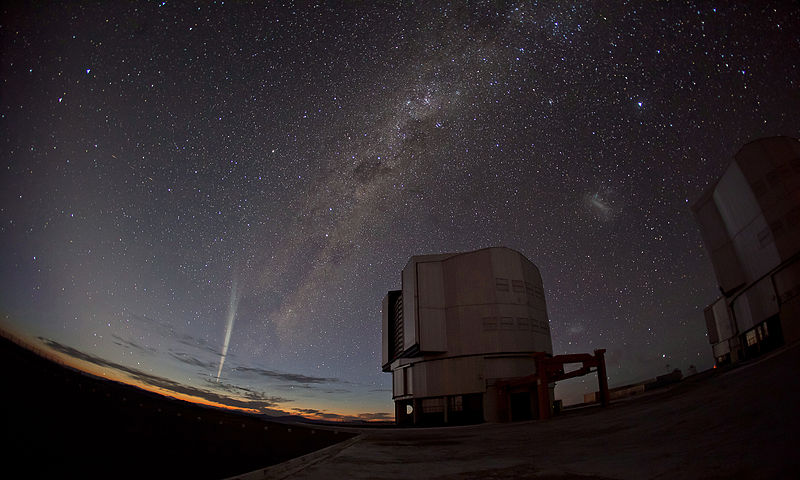 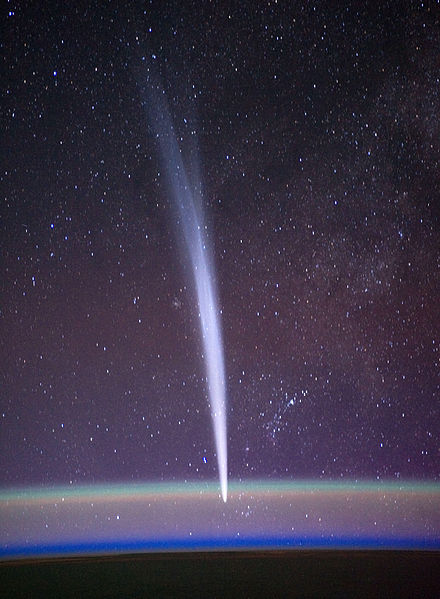 Comet Lovejoy (2011)
[Speaker Notes: Large image: 
Credit (Creative Commons): ESO/Guillaume Blanchard - http://en.wikipedia.org/wiki/File:Christmas_Comet_Lovejoy_Captured_at_Paranal.jpg
Small image:
Credit (public domain): NASA/Dan Burbank (astronaut) - http://en.wikipedia.org/wiki/File:Iss030e015472_Edit.jpg]
How often can they be observed from Earth?
Sungrazing comets
Sungrazing comets pass very close to the Sun.  

Some of them even go as close as 100 000 km, which corresponds to 1/14th of the Sun’s diameter.
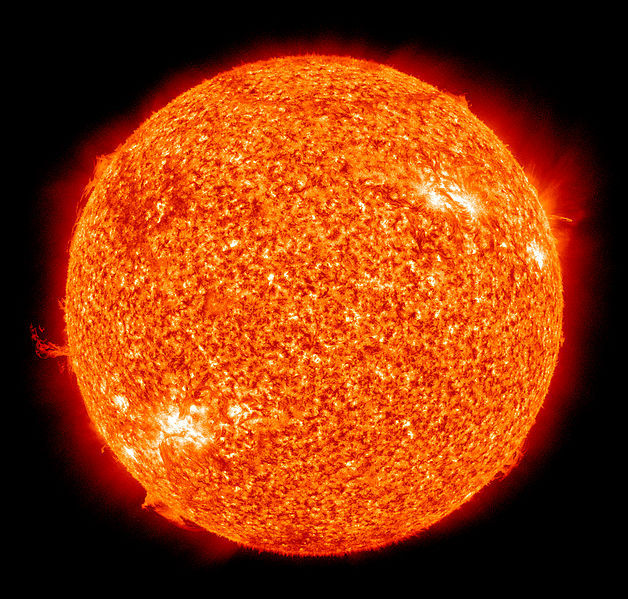 [Speaker Notes: Credit (public domain): NASA/SDO
http://en.wikipedia.org/wiki/File:The_Sun_by_the_Atmospheric_Imaging_Assembly_of_NASA%27s_Solar_Dynamics_Observatory_-_20100819.jpg]
How often can they be observed from Earth?
Sungrazing comets
You can observe sungrazing comets with the SOHO satellite.
Each year, the SOHO satellite discovers tens of sungrazing comets.

Most of them are very small (tens of metres) and completey disintegrate from this close passage.
[Speaker Notes: Credit: SOHO (ESA & NASA)
http://sohowww.nascom.nasa.gov/gallery/Movies/comets.html]
How often can they be observed from Earth?
Sungrazing comets
Before becoming a nice comet visible from the Southern hemisphere, comet Lovejoy passed very close to the Sun on December 12th 2011. At the time, nobody knew if it would survive.
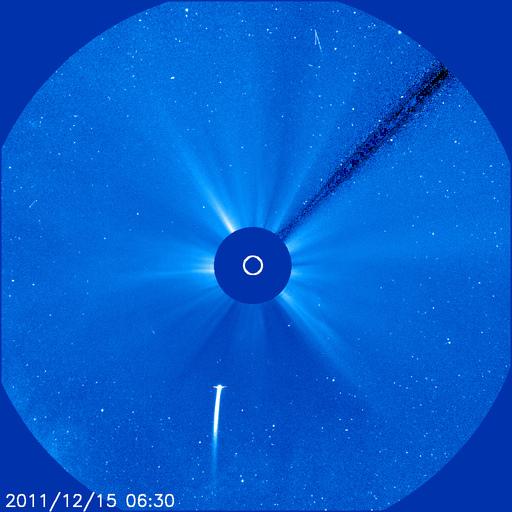 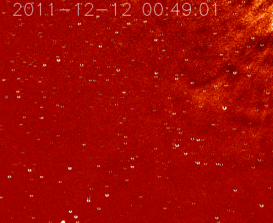 Animation taken by the STEREO satellite
[Speaker Notes: Photo: SOHO (ESA & NASA)
Animation: NASA/STEREO (public domain) - http://en.wikipedia.org/wiki/File:Lovejoy-hi1a_srem_dec12_14.gif]
Visiting comet
Questions
What is a comet? 

How often can they be observed from Earth? 

What is special about comet ISON? 

Where and when can we observe comet ISON?
What is special about comet ISON?
Comet ISON
Name: C/2012 S1 ISON

Discovered in 2012, in September (S1)

Long-period comet, or not periodic (C)

ISON: discovered by the 40cm telescope of the International Scientific Optical Network (ISON), in Russia, by Nevski and Novichonok
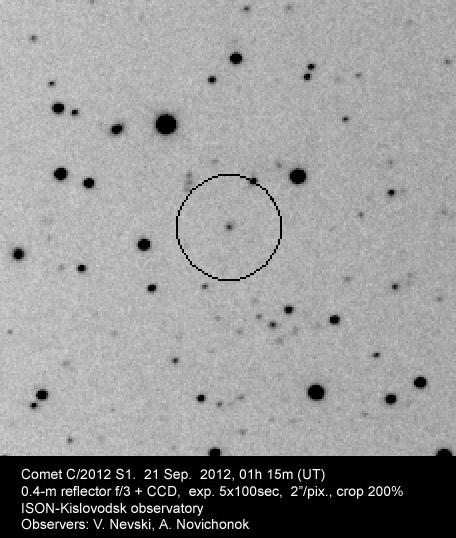 [Speaker Notes: Credit: V. Nevski, A. Novichonok
http://www.astro.umd.edu/~msk/blog/articles/comet-ison-jan13]
What is special about comet ISON?
Comet ISON
Comet ISON was discovered when it was farther than Jupiter: its nucleus must be large to be visible from this distance.
When its orbit was calculated, it was discovered ISON was a sungrazing comet, passing very close to the Sun. 

It has the potential to become very bright!
What is special about comet ISON?
Orbit
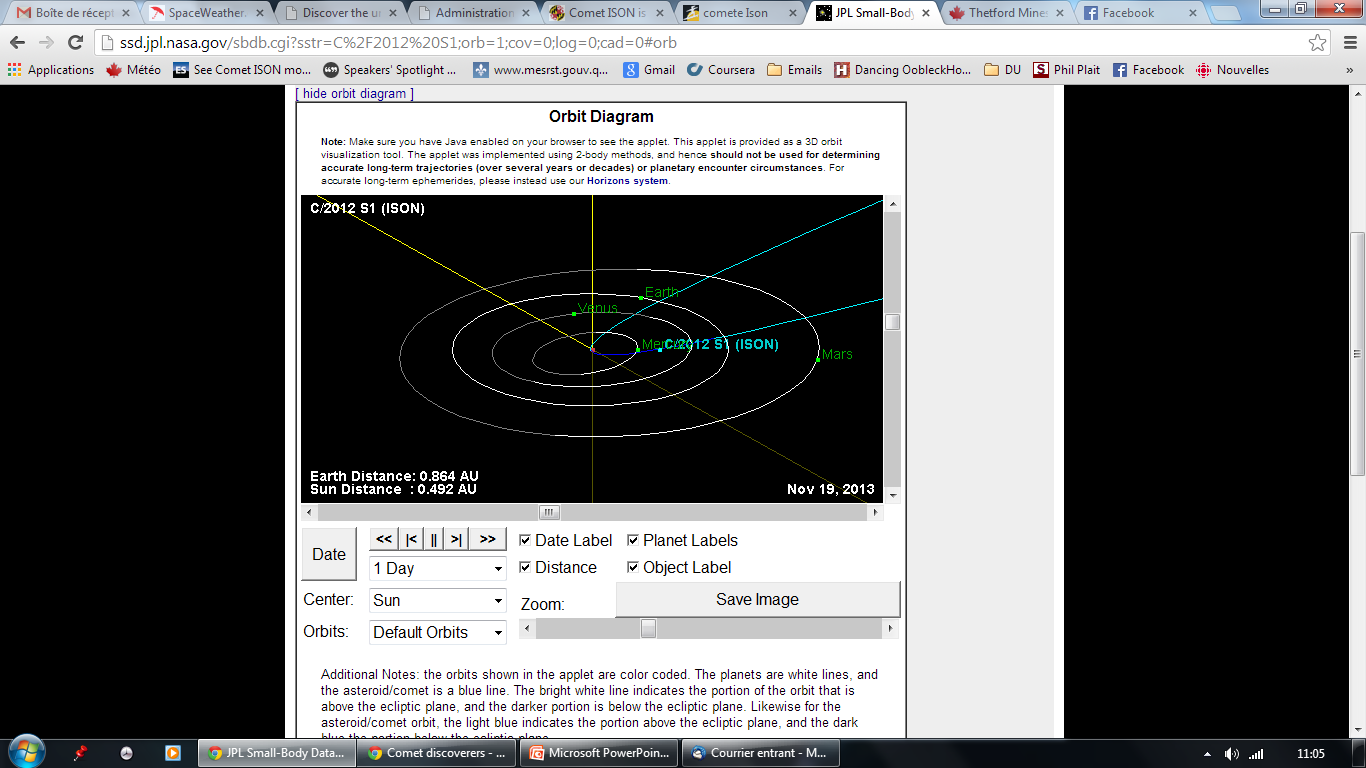 [Speaker Notes: Credit: Jet Propulsion Laboratory / NASA
http://ssd.jpl.nasa.gov/sbdb.cgi?sstr=C%2F2012%20S1;orb=1;cov=0;log=0;cad=0#elem]
What is special about comet ISON?
Perihelion
Closest approach to Sun (perihelion):
November 28th 2013
Distance to the surface of the Sun: 0.8 solar diameter (1.2 million km)
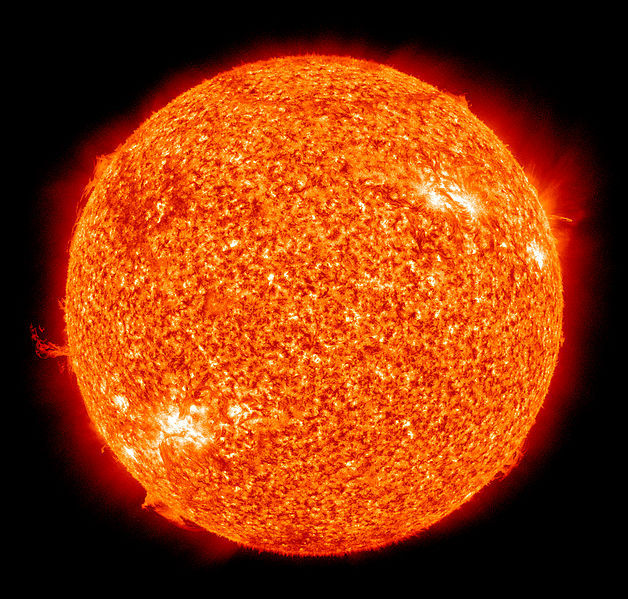 [Speaker Notes: Credit (public domain): NASA/SDO
http://en.wikipedia.org/wiki/File:The_Sun_by_the_Atmospheric_Imaging_Assembly_of_NASA%27s_Solar_Dynamics_Observatory_-_20100819.jpg]
What is special about comet ISON?
Orbital elements
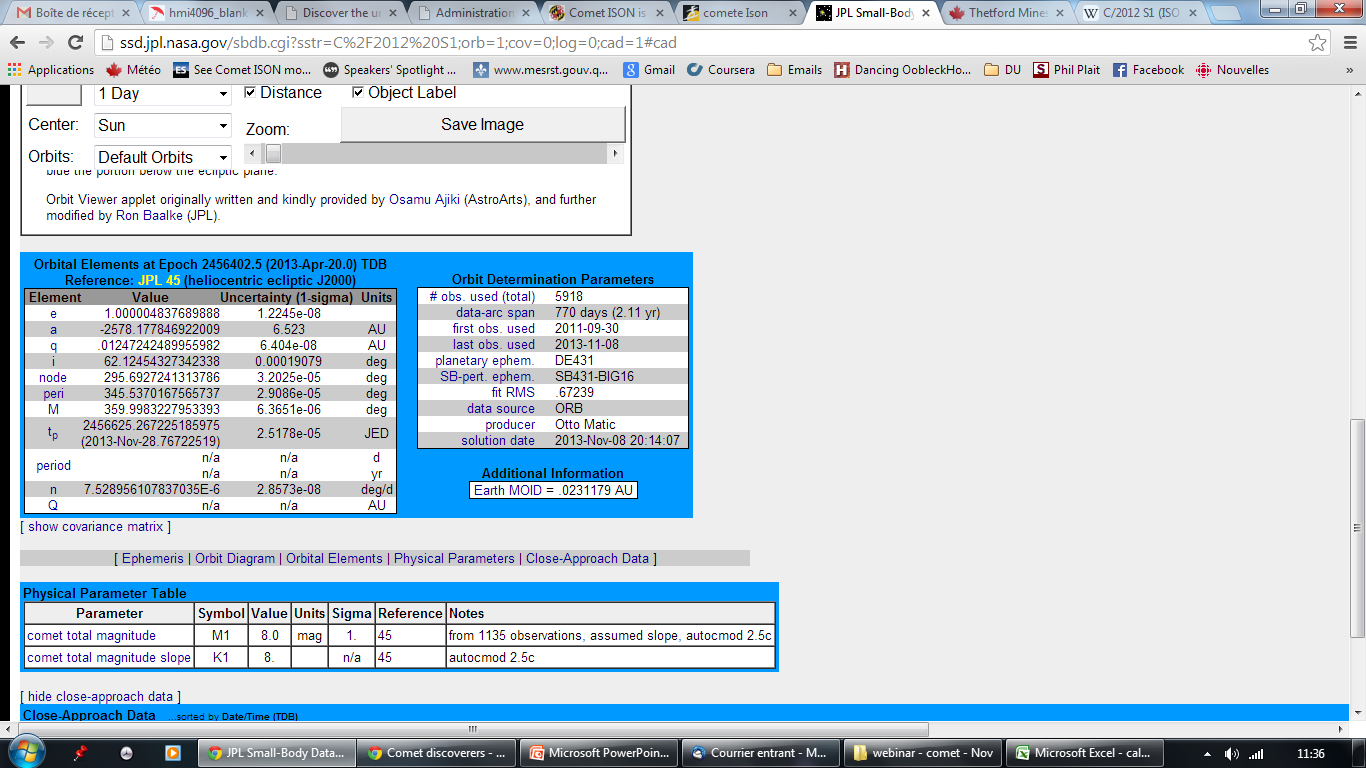 → Perihelion distance
→Time of perihelion passage
→ Period
Eccentricity of 1.000 : parabolic orbit → It’s the first and last time we see it!
[Speaker Notes: Credit: Jet Propulsion Laboratory/NASA
http://ssd.jpl.nasa.gov/sbdb.cgi]
What is special about comet ISON?
Observations
So: 
large nucleus (5km?)
sungrazing comet
first visit in the inner Solar system: lots of ice

BUT very difficult to predict…


What will happen?
What is special about comet ISON?
Observations so far
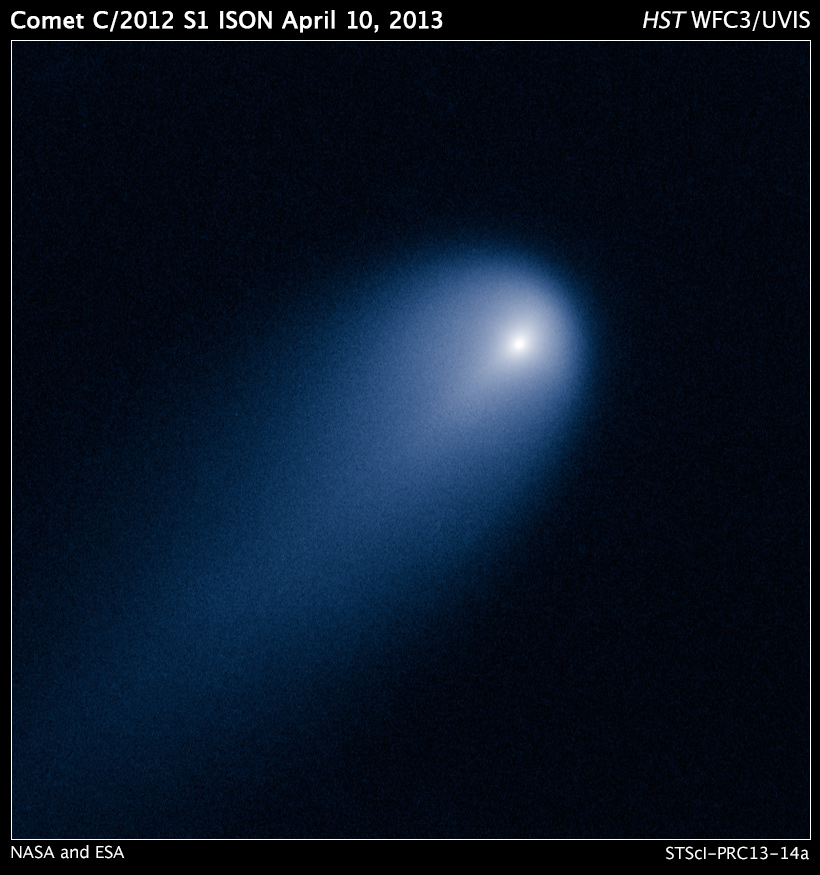 Picture from Hubble Space Telescope 

 April 2013
[Speaker Notes: Credit (public domain): NASA, ESA, J.-Y. Li (Planetary Science Institute), and the Hubble Comet ISON Imaging Science Team
http://hubblesite.org/newscenter/archive/releases/solar-system/2013/14/]
What is special about comet ISON?
Observations so far
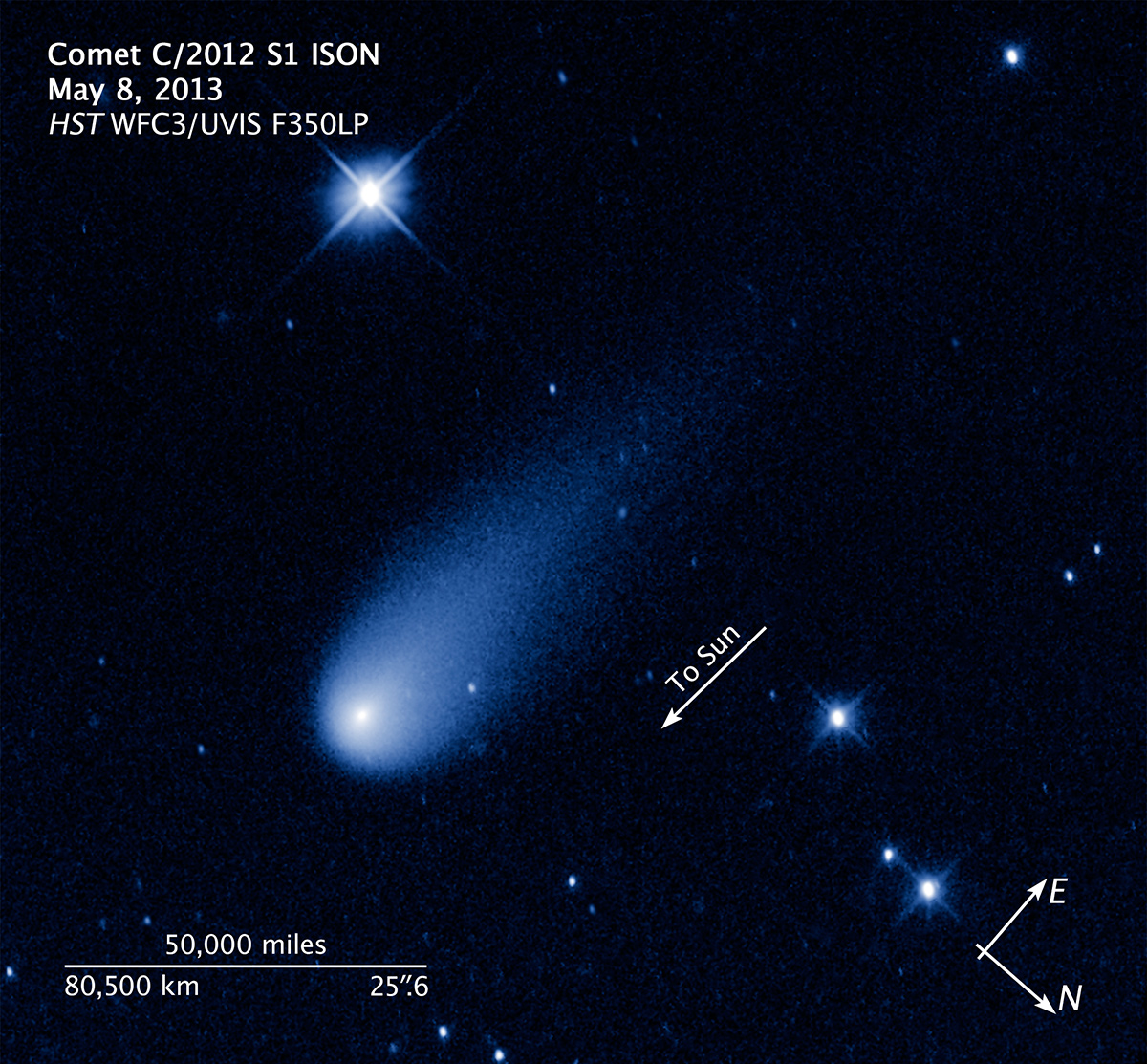 Picture from Hubble Space Telescope 

May 2013
[Speaker Notes: Credit (public domain): NASA, ESA, and Z. Levay (STScI/AURA)
http://hubblesite.org/newscenter/archive/releases/solar%20system/2013/24/image/b/]
What is special about comet ISON?
Observations so far
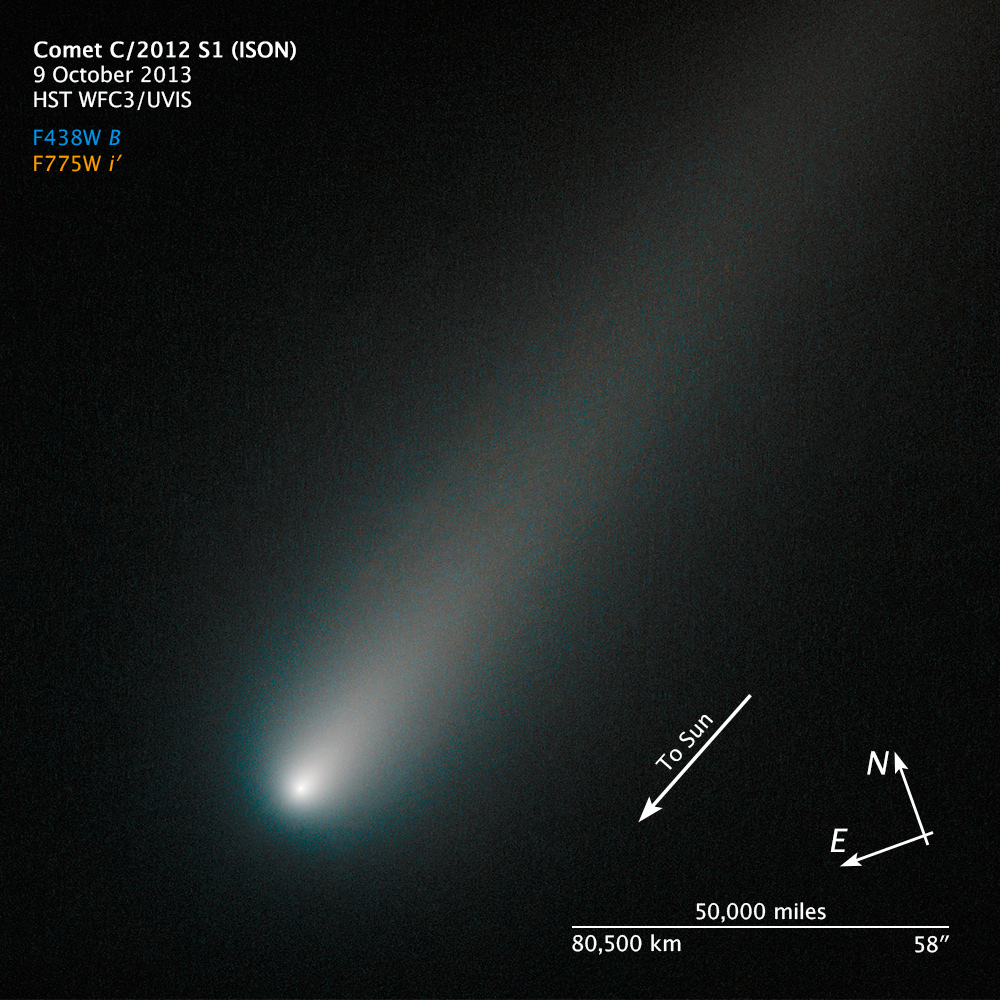 Picture from Hubble Space Telescope 

October 9th 2013
[Speaker Notes: Credit (public domain): NASA, ESA and the Hubble Heritage Team (STScI/AURA)
http://hubblesite.org/newscenter/archive/releases/2013/42/image/a/]
What is special about comet ISON?
Observations so far
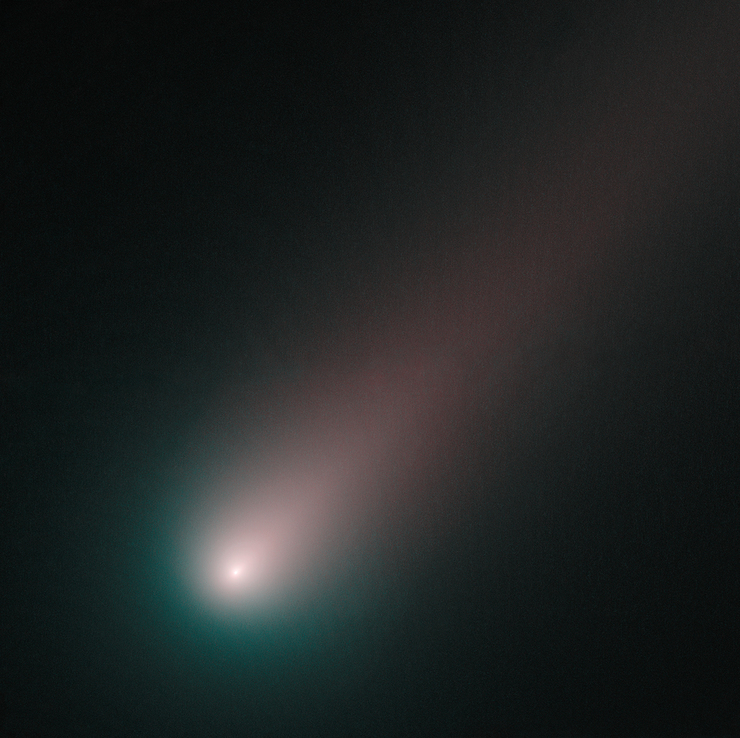 Picture from Hubble Space Telescope 

November 2nd 2013
[Speaker Notes: Credit (public domain): NASA, ESA and the Hubble Heritage Team (STScI/AURA)
http://hubblesite.org/hubble_discoveries/comet_ison/]
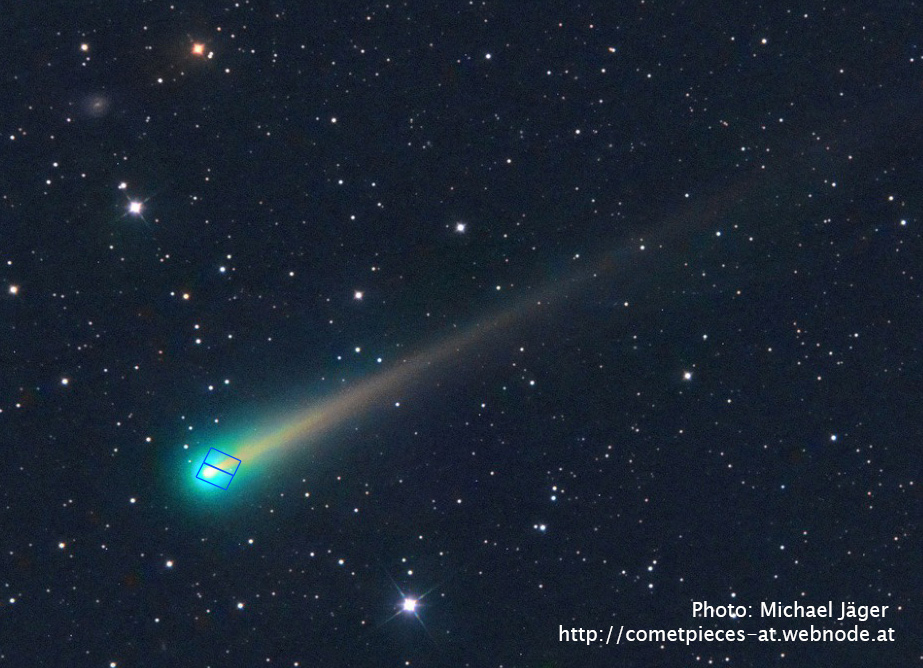 What is special about comet ISON?
Observations so far
ISON is now too big for the field of view of Hubble!

November 8th 2013
[Speaker Notes: Crédit: © Michael Jäger
http://hubblesite.org/hubble_discoveries/comet_ison/]
What is special about comet ISON?
Observations so far
for many months: visible with a telescope

~ November 10 : visible with binoculars

November 14 : outburst – now visible with the naked eye!
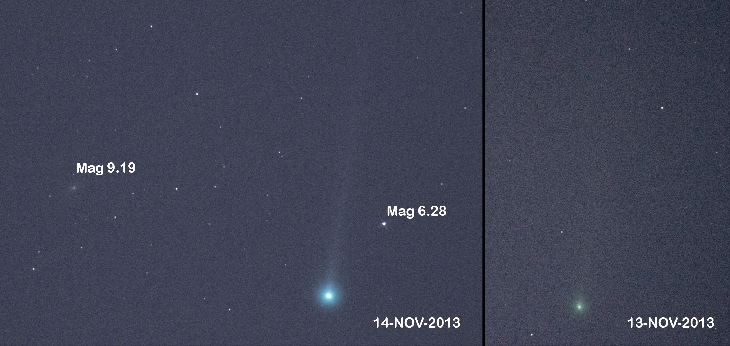 What happened?

- Nucleus fragmentation?
[Speaker Notes: Credit: © Charles Coburn
http://spaceweathergallery.com/indiv_upload.php?upload_id=89648]
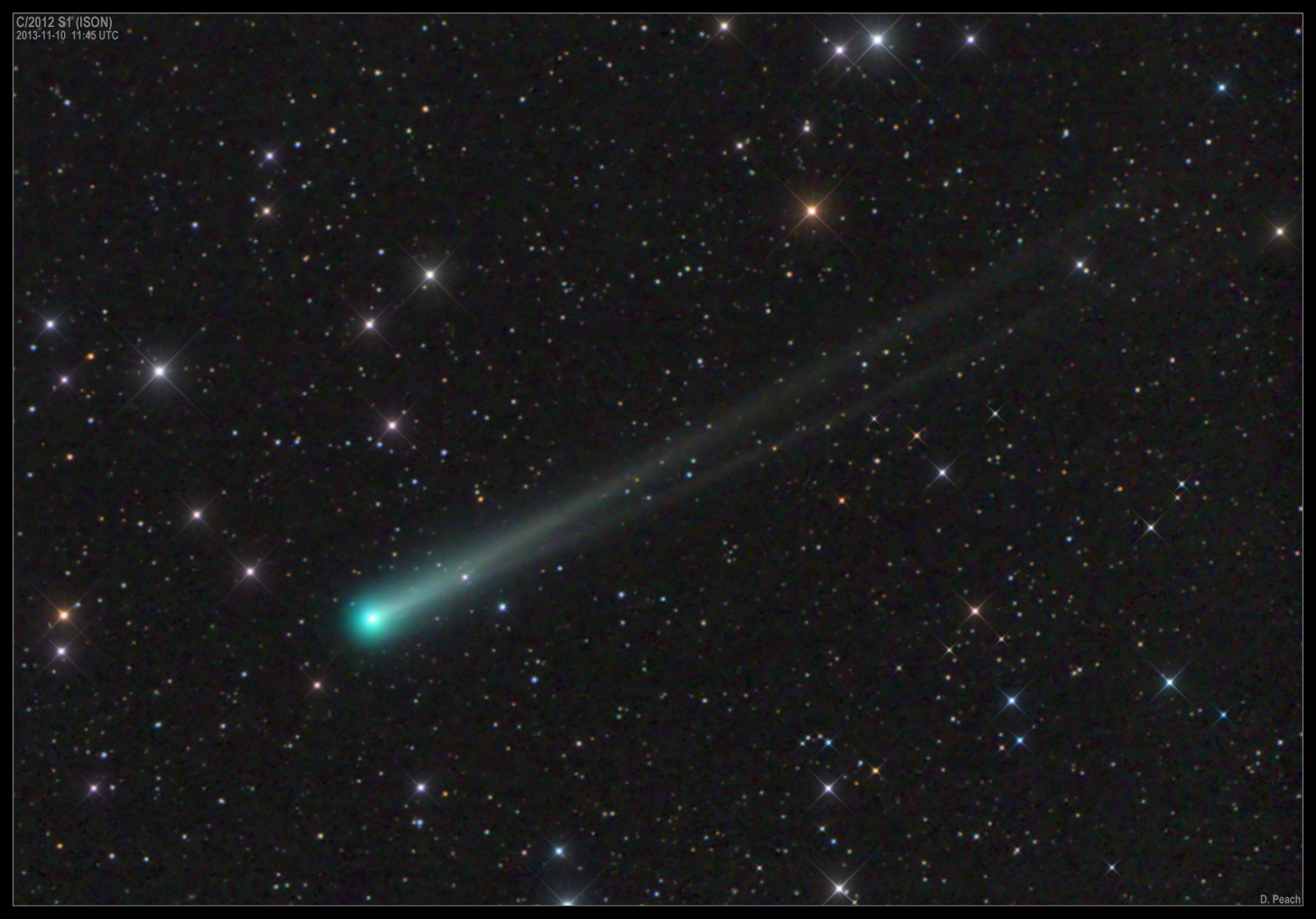 What is special about comet ISON?
Observations so far
November 10th 2013
[Speaker Notes: Credit: © Damian Peach
http://www.damianpeach.com/ison.htm]
What is special about comet ISON?
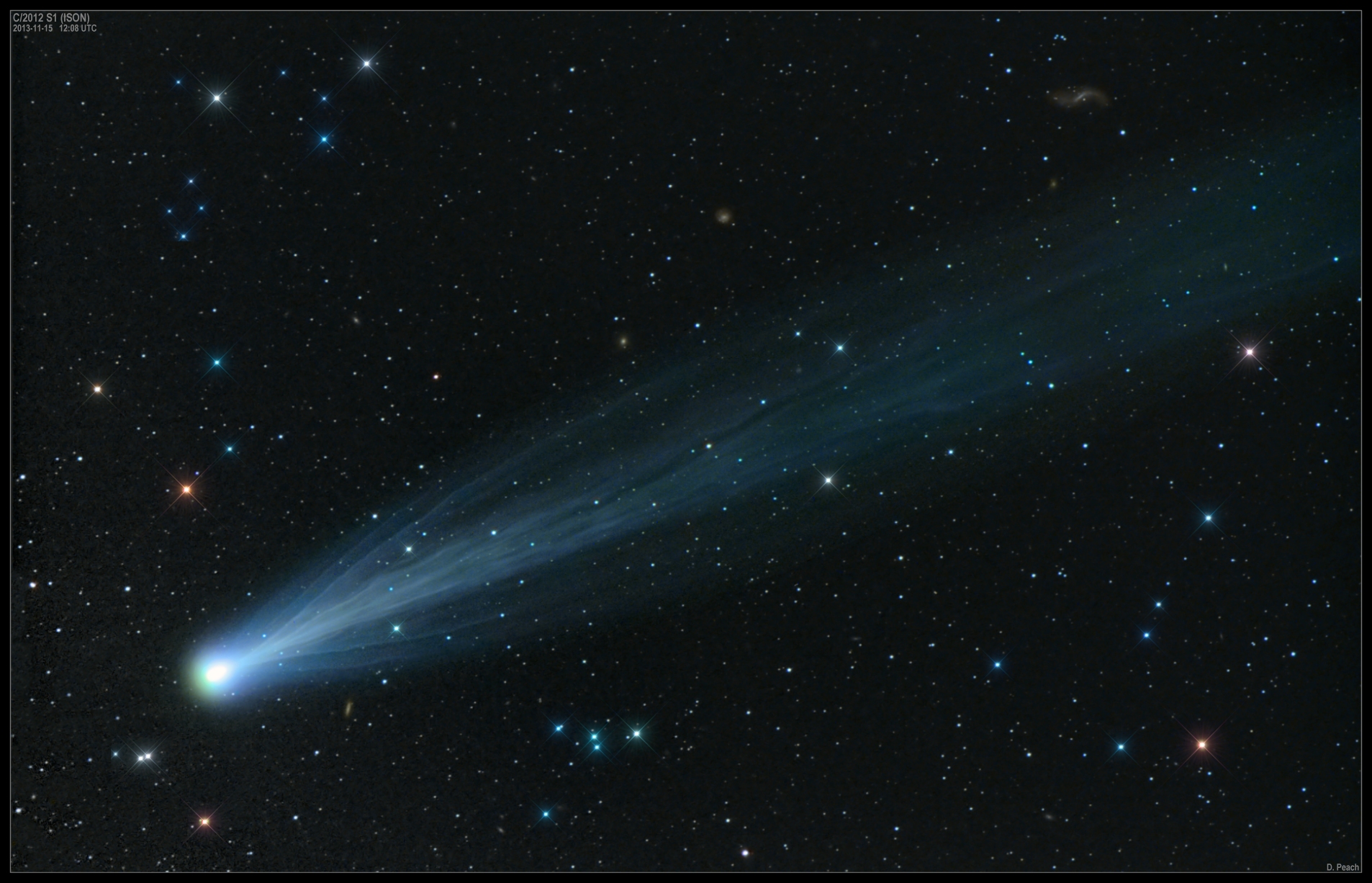 Observations so far
November 15th 2013
[Speaker Notes: Credit: © Damian Peach
http://www.spaceweather.com/archive.php?view=1&day=15&month=11&year=2013]
What is special about comet ISON?
Observations so far
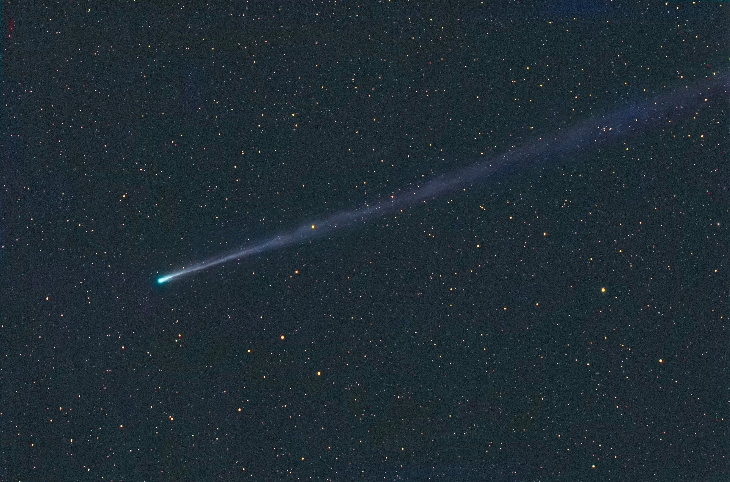 Tail 16 million km long – 12 times the diameter of the Sun!
November 17th 2013
[Speaker Notes: Credit: ©Michael Jäger
http://spaceweathergallery.com/indiv_upload.php?upload_id=89847]
What is special about comet ISON?
Light curve
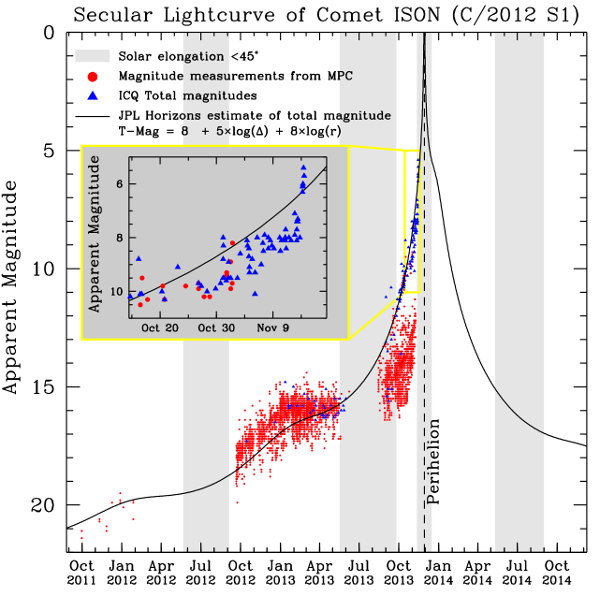 Visible to the naked eye if magnitude is less than 6.  

Easily seen if magnitude is lower than about 3. 

Comet follows expectations.  

But will most likely not be the comet of the century (mag. -10).
[Speaker Notes: Credit: NASA Comet ISON Observing Campaign
http://www.isoncampaign.org/Present]
What is special about comet ISON?
Observations so far
for many months: visible with a telescope

~ November 10: visible with binoculars

 November 14 : outburst – now visible with the naked eye! (speed ~50km/s)

 November 27-30: ISON in the SOHO field of view

 November 28: perihelion – will it survive? (speed ~600km/s)

 December 26: closest approach to Earth
Visiting comet
Questions
What is a comet? 

How often can they be observed from Earth? 

What is special about comet ISON? 

Where and when can we observe comet ISON?
Visiting comet
Where and when can we observe comet ISON?
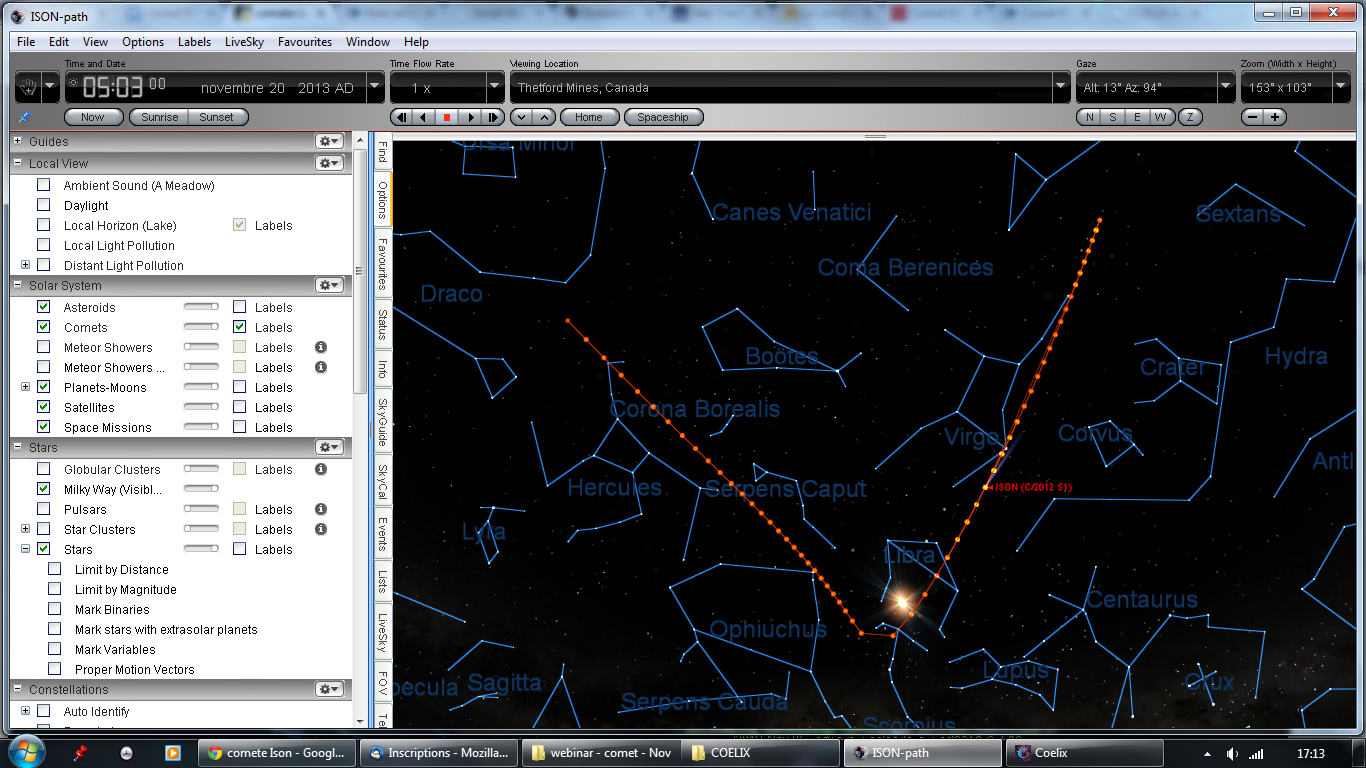 1/11
5/11
10/11
25/12
15/11
20/12
18/11
15/12
21/11
10/12
24/11
5/12
30/11
27/11
[Speaker Notes: Credit: Discover the Universe, image created with the software program Starry Night]
Visiting comet
Where and when can we observe comet ISON?
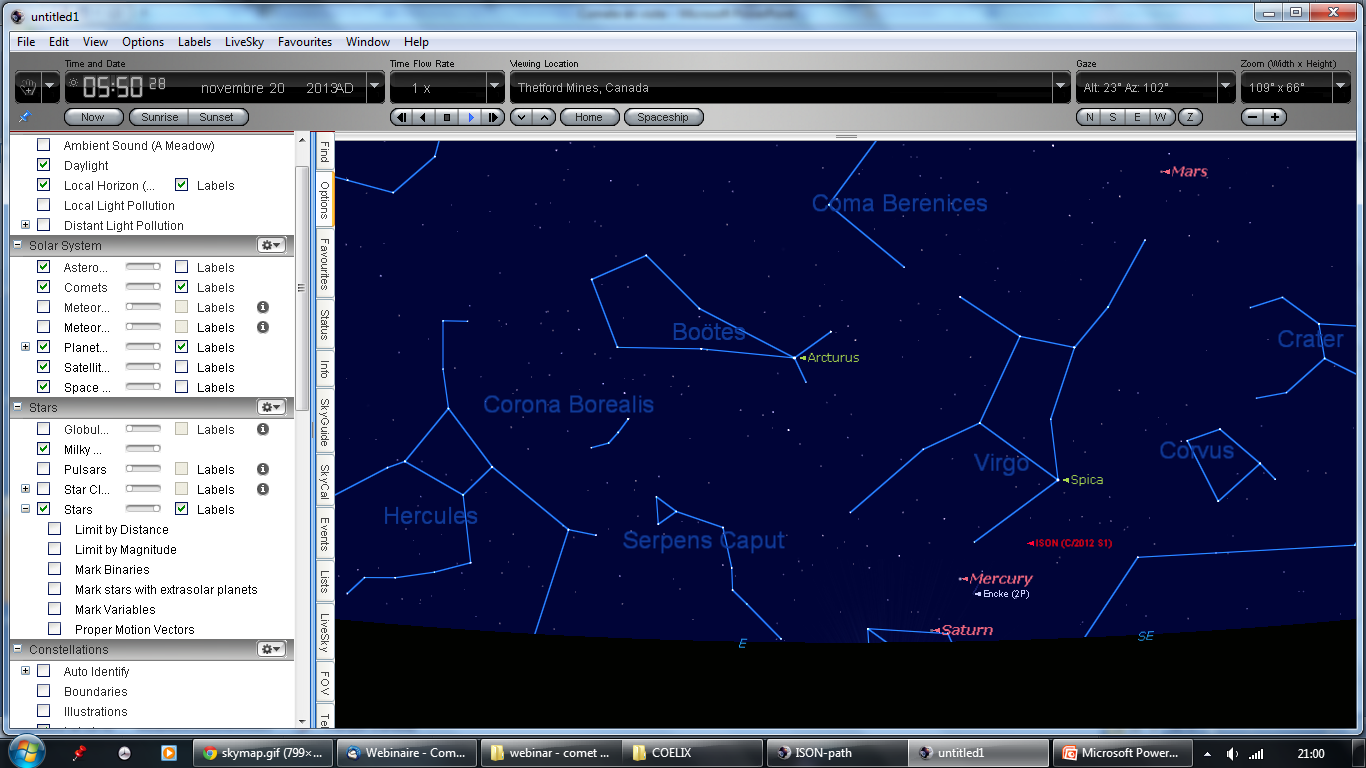 November 20th 2013
5:45 AM			
Altitude: 10°
[Speaker Notes: Credit: Discover the Universe, image created with the software program Starry Night]
Visiting comet
Where and when can we observe comet ISON?
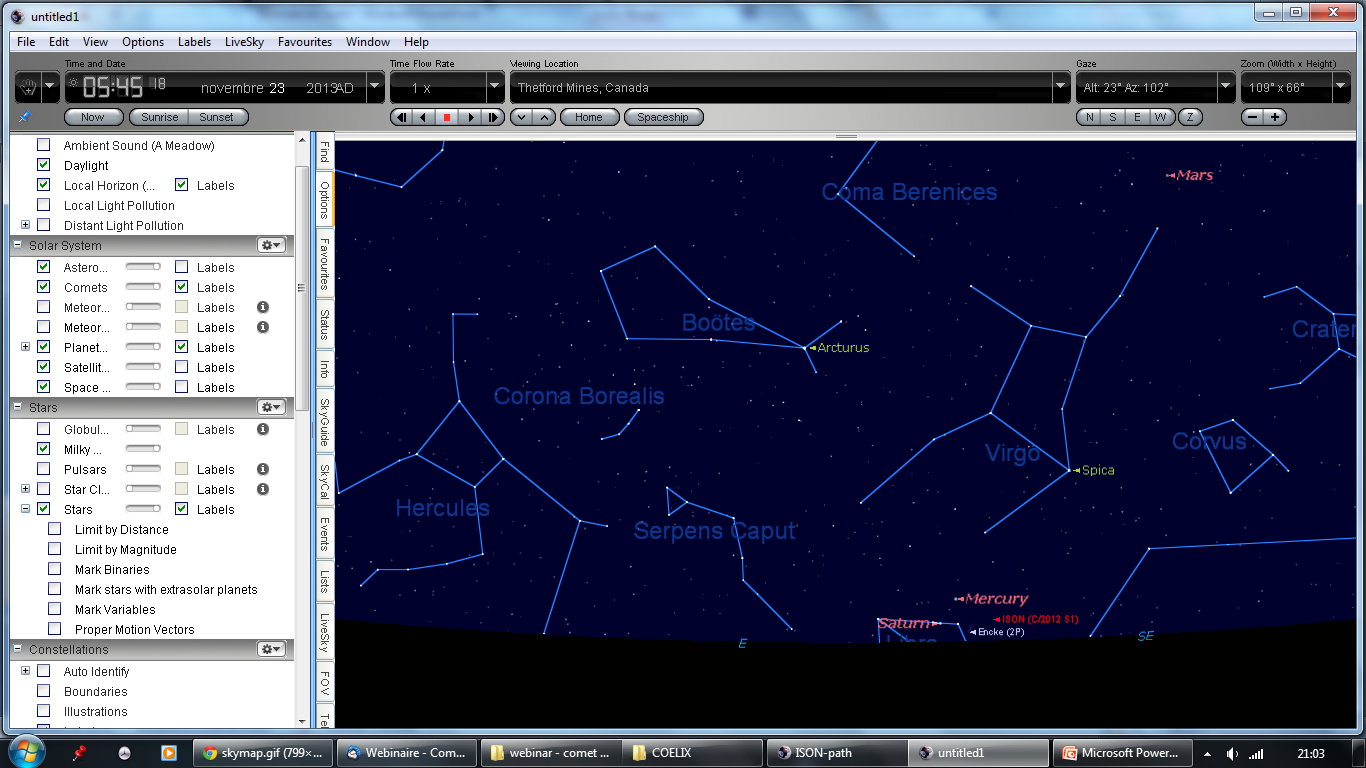 November 23rd 2013
5:45 AM			
Altitude: 2°
[Speaker Notes: Credit: Discover the Universe, image created with the software program Starry Night]
Visiting comet
Where and when can we observe comet ISON?
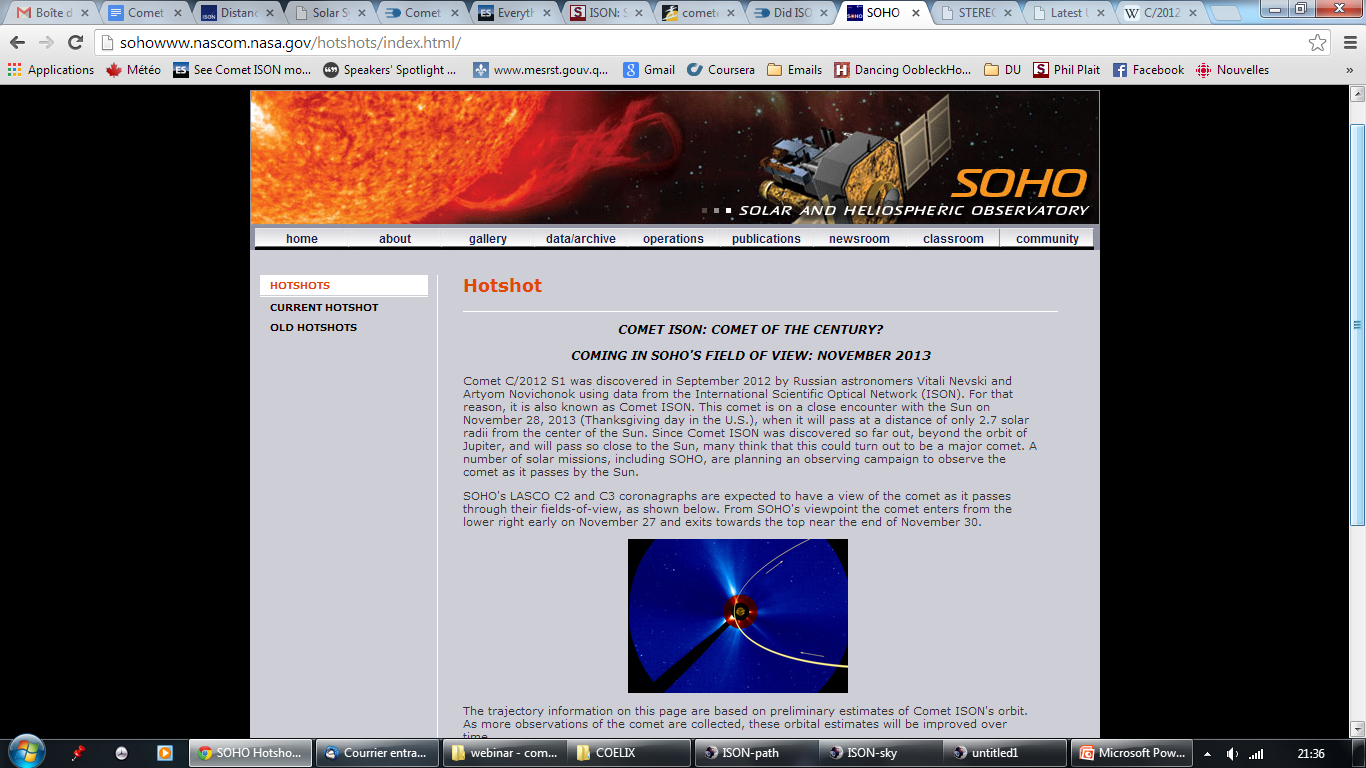 From November 27 to 30: observe the comet on the SOHO website.
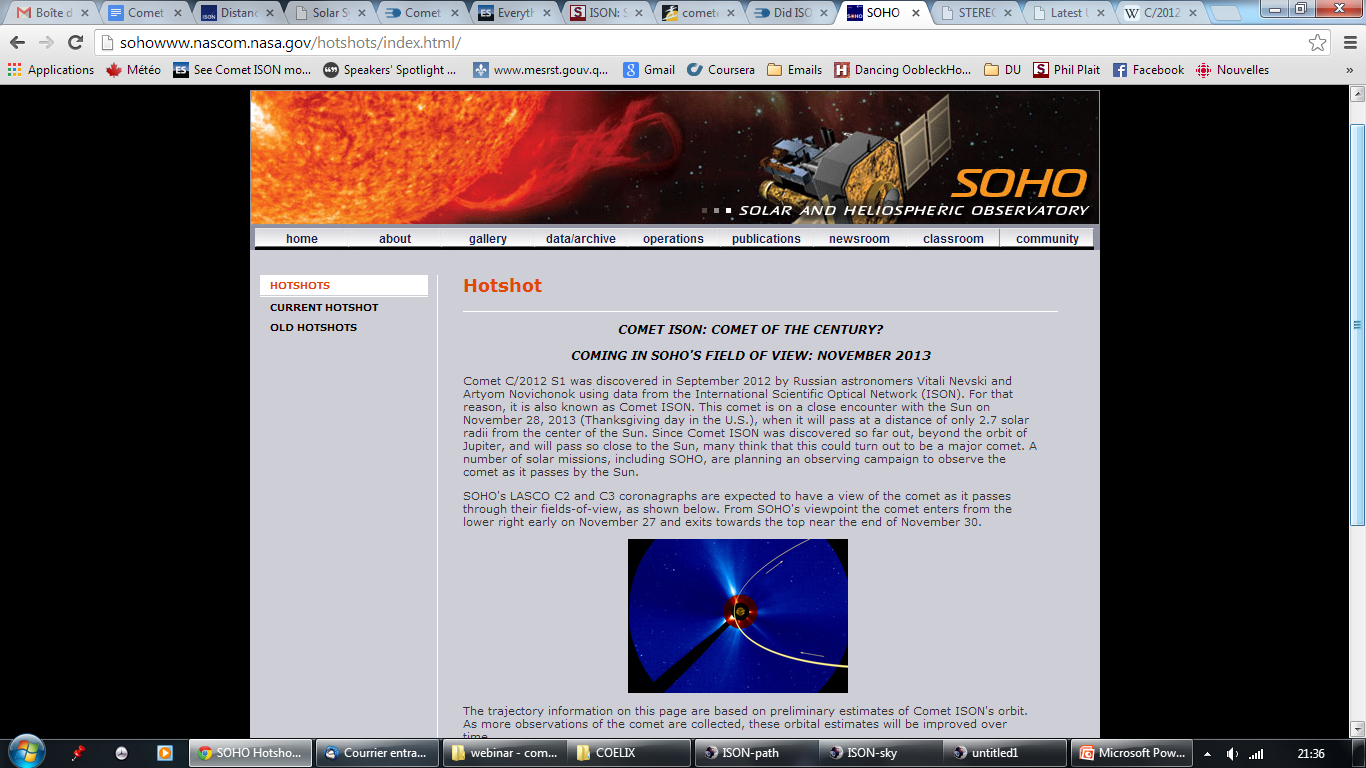 [Speaker Notes: Credit: SOHO/NASA
http://sohowww.nascom.nasa.gov/hotshots/index.html/]
Visiting comet
Where and when can we observe comet ISON?
http://sohowww.nascom.nasa.gov/     The Sun now
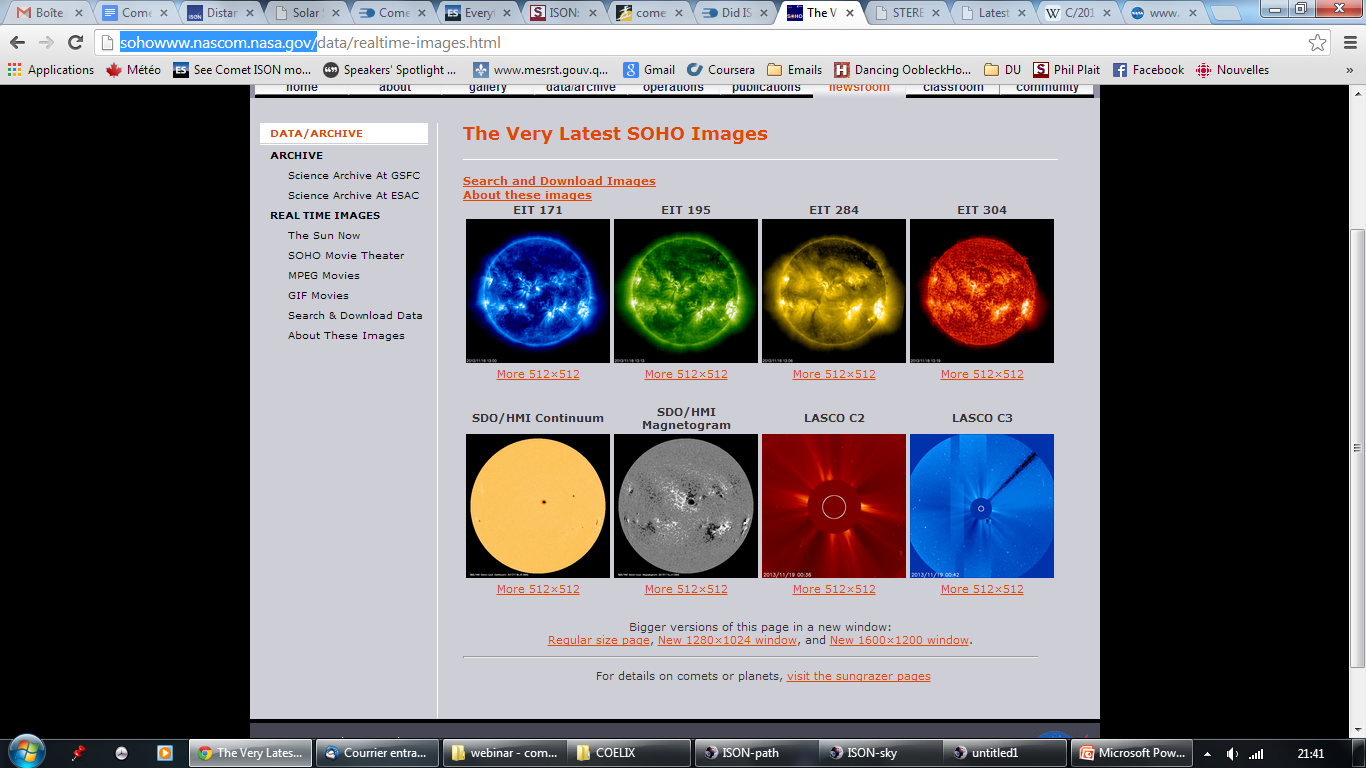 [Speaker Notes: Credit: SOHO/NASA
http://sohowww.nascom.nasa.gov/data/realtime-images.html]
Visiting comet
Where and when can we observe comet ISON?
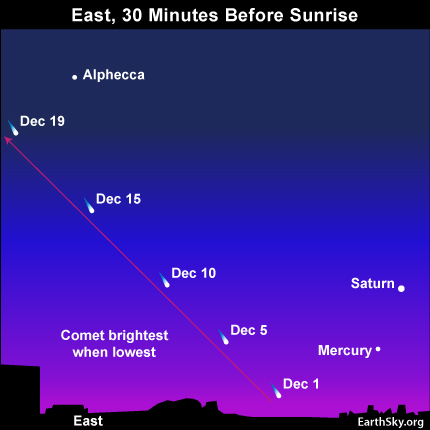 If it survives perihelion, the comet will be visible early December in the morning sky.
[Speaker Notes: Credit: Deborah Byrd - EarthSky
http://earthsky.org/space/big-sun-diving-comet-ison-might-be-spectacular-in-2013]
Visiting comet
Where and when can we observe comet ISON?
At the end of December, the comet becomes circumpolar and can also be observed in the evening sky.
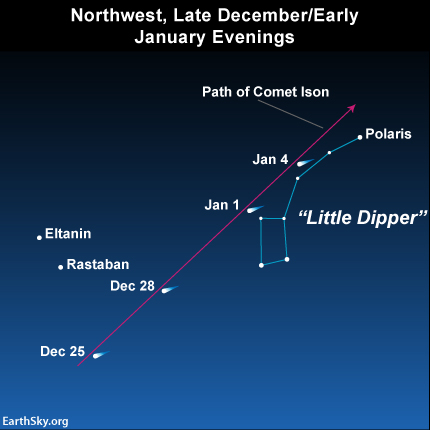 [Speaker Notes: Crédit: Deborah Byrd - EarthSky
http://earthsky.org/space/big-sun-diving-comet-ison-might-be-spectacular-in-2013]
Visiting comet
Where and when can we observe comet ISON?
So, what do you think? 

Will comet ISON:

disintegrate and disappoint?
be visible with binoculars after perihelion?
be barely visible to the naked eye after perihelion?
easily be seen with the naked eye for a few days?
easily be seen for weeks?
be the comet of the century?
Visiting comet
To stay up-to-date
SpaceWeather
www.cometison2013.co.uk – nice 3D model
Sky and Telescope

Facebook: Discover the Universe, search for ISON
Twitter – search for ISON

NASA Comet ISON Observing Campaign
Hubble ISON blog
Discover the Universe
Thank you!
Next webinars in 2014
(You will be informed by email)

Next workshop for informal educators – May 2014

Next workshop for teachers – Fall 2014